𐴔𐴡𐴕𐴃𐴠𐴑 𐴔𐴝𐴇𐴠𐴥𐴌𐴞𐴘𐴡𐴥𐴃𐴢 + 

𐴁𐴡𐴌𐴔𐴝𐴥𐴃 𐴔𐴡𐴙𐴋𐴝𐴕𐴡𐴃 𐴓𐴝𐴔𐴞 𐴇𐴝𐴔𐴒𐴡𐴌𐴡𐴥𐴘𐴝

𐴥 𐴀𐴡𐴥𐴑𐴧𐴡𐴓𐴧𐴡𐴥𐴌 𐴓𐴝𐴥 𐴀𐴟𐴒𐴧𐴟𐴥𐴝 𐴁𐴝𐴙𐴄𐴧𐴝𐴥 𐴑𐴟𐴏
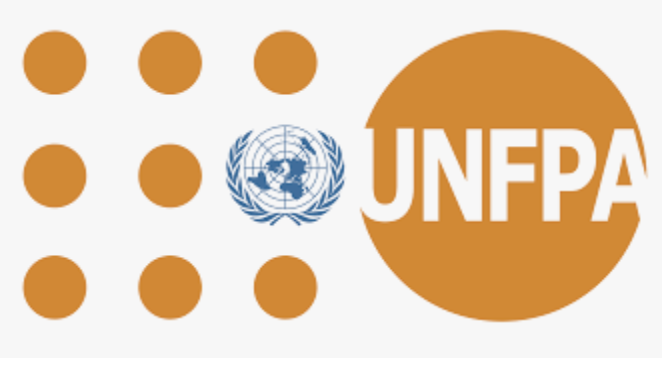 [Speaker Notes: 𐴔𐴡𐴕𐴃𐴠𐴑 𐴔𐴝𐴇𐴠𐴥𐴌𐴞𐴘𐴡𐴥𐴃𐴢 + 𐴁𐴡𐴌𐴔𐴝𐴥𐴃 𐴔𐴡𐴙𐴋𐴝𐴕𐴡𐴃 𐴓𐴝𐴔𐴞 𐴇𐴝𐴔𐴒𐴡𐴌𐴡𐴥𐴘𐴝𐴥 𐴀𐴡𐴥𐴑𐴧𐴡𐴓𐴧𐴡𐴥𐴌 𐴓𐴝𐴥 𐴀𐴟𐴒𐴧𐴟𐴥𐴝 𐴁𐴝𐴙𐴄𐴧𐴝𐴥 𐴑𐴟𐴏]
𐴀𐴠 𐴑𐴟𐴏𐴢 𐴒𐴟𐴝𐴥 𐴊𐴠𐴥𐴑𐴞 Lotus Circle 𐴀𐴡𐴌 𐴔𐴡𐴊𐴡𐴃 𐴓𐴡𐴘 The Asia Foundation 𐴀𐴝𐴌𐴊𐴠𐴥 The Good Practice Group 𐴀𐴠𐴥 𐴕𐴠𐴓𐴝𐴘𐴧𐴠𐴥 𐴊𐴠𐴥 “Basic Psychosocial Skills: a short course for First Responders in Sri Lanka” 𐴀𐴞𐴕𐴄𐴝𐴕𐴠𐴥𐴄 𐴀𐴡𐴥𐴃 𐴐𐴞𐴥𐴑𐴝𐴊𐴠𐴥 𐴑𐴟𐴏 𐴀𐴝𐴌𐴠𐴥 𐴕𐴡𐴑𐴡𐴥𐴓 𐴒𐴡𐴌𐴞 𐴁𐴝𐴕𐴝 𐴒𐴞𐴘𐴠𐴥| 𐴏𐴞𐴥𐴌𐴞𐴥𐴓𐴡𐴥𐴛𐴑𐴝𐴥𐴌 𐴑𐴟𐴏 𐴒𐴟𐴥𐴝 (https://psychosocialskills.teachable.com/) 𐴊𐴠𐴑𐴞  Inter-Agency Standing Committee 𐴀𐴠𐴥 𐴕𐴠𐴓𐴝𐴘𐴧𐴠𐴥 𐴊𐴠𐴥 “Basic Psychosocial Skills: A Guide for COVID-19 Responders” 𐴁𐴡𐴘 𐴖𐴝𐴥𐴌𐴠𐴥 𐴕𐴡𐴑𐴡𐴥𐴓 𐴒𐴡𐴅𐴧𐴠𐴥| 

𐴀𐴠 𐴃𐴡𐴌𐴅𐴟𐴔𐴝 / 𐴕𐴡𐴑𐴡𐴥𐴓 𐴒𐴡𐴅𐴧𐴝𐴥 𐴁𐴡𐴘 𐴖𐴝𐴥𐴌𐴠𐴥 Inter-Agency Standing Committee (IASC) 𐴀𐴠 𐴁𐴝𐴕𐴝𐴘𐴧𐴠𐴥 𐴊𐴠 𐴕𐴡𐴦| 𐴀𐴠 𐴃𐴡𐴌𐴅𐴟𐴔𐴝 𐴁𐴡𐴘𐴡𐴥𐴌 𐴇𐴡𐴕𐴡𐴥 𐴒𐴡𐴓𐴃𐴞 𐴊𐴠𐴑𐴞 IASC 𐴘𐴡𐴌 𐴎𐴞𐴔𐴝 𐴕𐴝𐴥𐴘| 𐴀𐴠 𐴁𐴡𐴘 𐴘𐴡𐴥𐴃 𐴀𐴝𐴌𐴡𐴥 𐴅𐴞𐴕𐴞𐴏𐴢 𐴀𐴡𐴑𐴡𐴥𐴓𐴡𐴥 𐴁𐴝𐴌𐴝𐴥𐴘 𐴀𐴠𐴏𐴃𐴠𐴔𐴝𐴓 𐴒𐴡𐴌𐴝𐴥𐴒𐴞𐴘𐴠𐴥| 𐴀𐴞𐴁𐴝𐴥𐴁 𐴔𐴟𐴓 𐴁𐴡𐴘 𐴀𐴞𐴣𐴚𐴒𐴞𐴌𐴝𐴎𐴞𐴌 𐴎𐴟𐴁𐴝𐴕𐴡𐴌 𐴒𐴟𐴥𐴝 𐴌𐴠𐴥 𐴲𐴰𐴲𐴰 𐴐𐴡𐴥𐴕𐴡𐴥𐴃 𐴔𐴝𐴎𐴠𐴥  Inter-Agency Standing Committee 𐴘𐴠 "Basic Psychosocial Skills: A Guide for COVID-19 Responders.’ 𐴕𐴝𐴔 𐴊𐴞 𐴏𐴝𐴥𐴁𐴝𐴘𐴧𐴠| (https://app.mhpss.net/resource/basic-psychosocial-skills-a-guide-for-covid-19-responders)

𐴀𐴠 𐴃𐴡𐴌𐴅𐴟𐴔𐴝 / 𐴕𐴡𐴑𐴡𐴥𐴓 𐴒𐴡𐴅𐴧𐴝𐴥 𐴁𐴡𐴘 𐴖𐴝𐴥𐴌𐴠𐴥 𐴀𐴡𐴊𐴠 𐴀𐴡𐴥𐴊𐴠 𐴔𐴟𐴓 𐴁𐴡𐴘 𐴀𐴡𐴥𐴌 𐴓𐴝𐴘𐴏𐴠𐴕 𐴀𐴡𐴃 𐴋𐴠𐴥𐴓𐴝 𐴕𐴡𐴑𐴡𐴥𐴓 𐴀𐴞𐴥𐴏𐴝𐴥𐴉𐴠 𐴏𐴝𐴥𐴁𐴝𐴒𐴞𐴘𐴠𐴥| CC BY-NC-SA 3.0 IGO (https://creativecommons.org/licenses/by-nc-sa/3.0/)

𐴀𐴠 𐴄𐴠𐴌𐴠𐴕𐴞𐴕𐴡𐴃 𐴒𐴡𐴥𐴓𐴝𐴥𐴒𐴞𐴘𐴠𐴥 𐴊𐴠𐴥 𐴏𐴝𐴥𐴁𐴝 𐴒𐴟𐴕 UNFPA Myanmar 𐴘𐴠 𐴊𐴞𐴘𐴠𐴥|
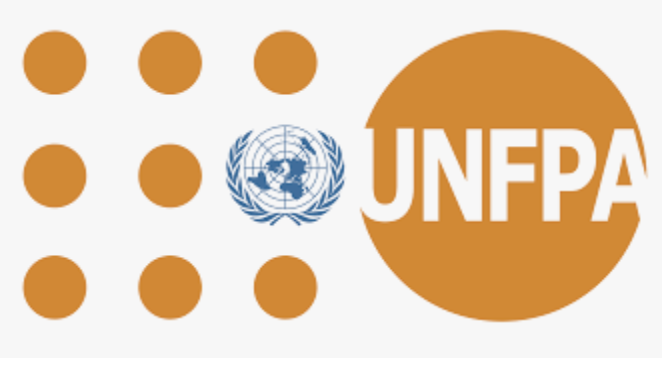 [Speaker Notes: 𐴀𐴠 𐴑𐴟𐴏𐴢 𐴒𐴟𐴝𐴥 𐴊𐴠𐴥𐴑𐴞 Lotus Circle 𐴀𐴡𐴌 𐴔𐴡𐴊𐴡𐴃 𐴓𐴡𐴘 The Asia Foundation 𐴀𐴝𐴌𐴊𐴠𐴥 The Good Practice Group 𐴀𐴠𐴥 𐴕𐴠𐴓𐴝𐴘𐴧𐴠𐴥 𐴊𐴠𐴥 “Basic Psychosocial Skills: a short course for First Responders in Sri Lanka” 𐴀𐴞𐴕𐴄𐴝𐴕𐴠𐴥𐴄 𐴀𐴡𐴥𐴃 𐴐𐴞𐴥𐴑𐴝𐴊𐴠𐴥 𐴑𐴟𐴏 𐴀𐴝𐴌𐴠𐴥 𐴕𐴡𐴑𐴡𐴥𐴓 𐴒𐴡𐴌𐴞 𐴁𐴝𐴕𐴝 𐴒𐴞𐴘𐴠𐴥| 𐴏𐴞𐴥𐴌𐴞𐴥𐴓𐴡𐴥𐴛𐴑𐴝𐴥𐴌 𐴑𐴟𐴏 𐴒𐴟𐴥𐴝 (https://psychosocialskills.teachable.com/) 𐴊𐴠𐴑𐴞  Inter-Agency Standing Committee 𐴀𐴠𐴥 𐴕𐴠𐴓𐴝𐴘𐴧𐴠𐴥 𐴊𐴠𐴥 “Basic Psychosocial Skills: A Guide for COVID-19 Responders” 𐴁𐴡𐴘 𐴖𐴝𐴥𐴌𐴠𐴥 𐴕𐴡𐴑𐴡𐴥𐴓 𐴒𐴡𐴅𐴧𐴠𐴥| 𐴀𐴠 𐴃𐴡𐴌𐴅𐴟𐴔𐴝 / 𐴕𐴡𐴑𐴡𐴥𐴓 𐴒𐴡𐴅𐴧𐴝𐴥 𐴁𐴡𐴘 𐴖𐴝𐴥𐴌𐴠𐴥 Inter-Agency Standing Committee (IASC) 𐴀𐴠 𐴁𐴝𐴕𐴝𐴘𐴧𐴠𐴥 𐴊𐴠 𐴕𐴡𐴦| 𐴀𐴠 𐴃𐴡𐴌𐴅𐴟𐴔𐴝 𐴁𐴡𐴘𐴡𐴥𐴌 𐴇𐴡𐴕𐴡𐴥 𐴒𐴡𐴓𐴃𐴞 𐴊𐴠𐴑𐴞 IASC 𐴘𐴡𐴌 𐴎𐴞𐴔𐴝 𐴕𐴝𐴥𐴘| 𐴀𐴠 𐴁𐴡𐴘 𐴘𐴡𐴥𐴃 𐴀𐴝𐴌𐴡𐴥 𐴅𐴞𐴕𐴞𐴏𐴢 𐴀𐴡𐴑𐴡𐴥𐴓𐴡𐴥 𐴁𐴝𐴌𐴝𐴥𐴘 𐴀𐴠𐴏𐴃𐴠𐴔𐴝𐴓 𐴒𐴡𐴌𐴝𐴥𐴒𐴞𐴘𐴠𐴥| 𐴀𐴞𐴁𐴝𐴥𐴁 𐴔𐴟𐴓 𐴁𐴡𐴘 𐴀𐴞𐴣𐴚𐴒𐴞𐴌𐴝𐴎𐴞𐴌 𐴎𐴟𐴁𐴝𐴕𐴡𐴌 𐴒𐴟𐴥𐴝 𐴌𐴠𐴥 𐴲𐴰𐴲𐴰 𐴐𐴡𐴥𐴕𐴡𐴥𐴃 𐴔𐴝𐴎𐴠𐴥  Inter-Agency Standing Committee 𐴘𐴠 "Basic Psychosocial Skills: A Guide for COVID-19 Responders.’ 𐴕𐴝𐴔 𐴊𐴞 𐴏𐴝𐴥𐴁𐴝𐴘𐴧𐴠| (https://app.mhpss.net/resource/basic-psychosocial-skills-a-guide-for-covid-19-responders)𐴀𐴠 𐴃𐴡𐴌𐴅𐴟𐴔𐴝 / 𐴕𐴡𐴑𐴡𐴥𐴓 𐴒𐴡𐴅𐴧𐴝𐴥 𐴁𐴡𐴘 𐴖𐴝𐴥𐴌𐴠𐴥 𐴀𐴡𐴊𐴠 𐴀𐴡𐴥𐴊𐴠 𐴔𐴟𐴓 𐴁𐴡𐴘 𐴀𐴡𐴥𐴌 𐴓𐴝𐴘𐴏𐴠𐴕 𐴀𐴡𐴃 𐴋𐴠𐴥𐴓𐴝 𐴕𐴡𐴑𐴡𐴥𐴓 𐴀𐴞𐴥𐴏𐴝𐴥𐴉𐴠 𐴏𐴝𐴥𐴁𐴝𐴒𐴞𐴘𐴠𐴥| CC BY-NC-SA 3.0 IGO (https://creativecommons.org/licenses/by-nc-sa/3.0/)𐴀𐴠 𐴄𐴠𐴌𐴠𐴕𐴞𐴕𐴡𐴃 𐴒𐴡𐴥𐴓𐴝𐴥𐴒𐴞𐴘𐴠𐴥 𐴊𐴠𐴥 𐴏𐴝𐴥𐴁𐴝 𐴒𐴟𐴕 UNFPA Myanmar 𐴘𐴠 𐴊𐴞𐴘𐴠𐴥|]
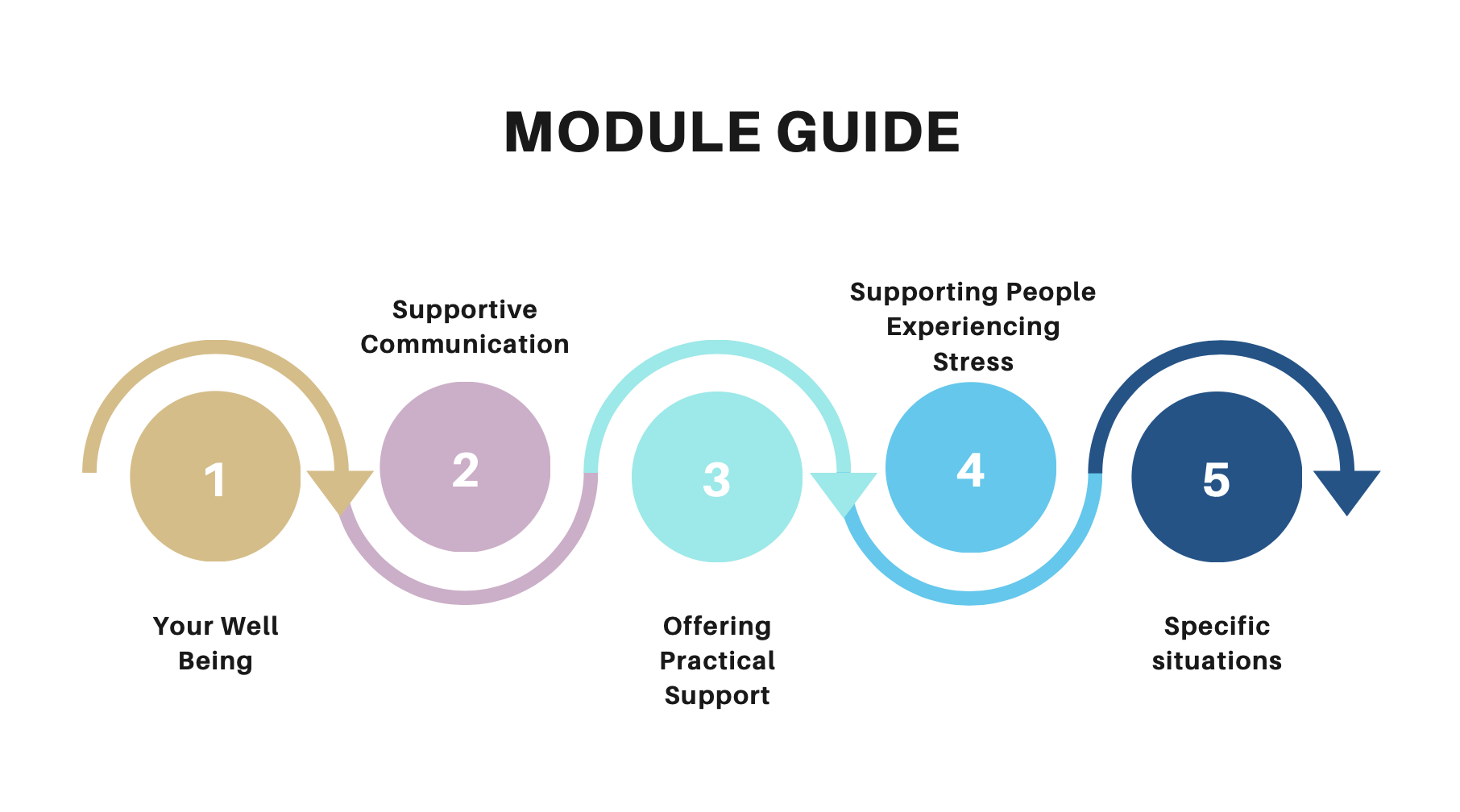 [Speaker Notes: 𐴀𐴠𐴑𐴟𐴏𐴧𐴡𐴃𐴢𐴵 module𐴀𐴝𐴏𐴠𐴀𐴠𐴥𐴈𐴡𐴃𐴝𐴒𐴞𐴕𐴡𐴌𐴠 𐴐𐴟𐴌𐴟𐴓𐴡𐴃𐴝 𐴐𐴝𐴅𐴝𐴒𐴞𐴘𐴠𐴊𐴠 𐴔𐴡𐴌𐴔𐴝𐴥𐴃𐴢𐴔𐴡𐴙𐴘𐴊𐴝𐴕𐴡𐴃𐴢 𐴓𐴝𐴔𐴞 𐴇𐴝𐴏𐴒𐴡𐴌𐴡𐴙𐴘𐴧𐴝 𐴀𐴡𐴑𐴧𐴡𐴓𐴠 𐴃𐴡𐴅𐴟𐴌𐴟𐴁𐴝𐴌𐴠 𐴑𐴡𐴔𐴧𐴡𐴓𐴝 𐴀𐴠𐴏𐴢𐴃𐴡𐴔𐴝𐴓 𐴒𐴡𐴌𐴞 𐴉𐴝𐴌𐴞𐴁𐴡𐴥]
𐴏𐴡𐴥𐴖𐴑𐴢 𐴊𐴝𐴤𐴇𐴝𐴔𐴡𐴊𐴡𐴊𐴢 𐴒𐴡𐴌𐴝

𐴳.𐴱 𐴉𐴡𐴤𐴘𐴓𐴝𐴙𐴐𐴧𐴟𐴤𐴌𐴟𐴃𐴢 𐴈𐴡𐴥𐴁𐴡𐴌𐴢𐴀𐴝𐴊𐴧𐴠

 𐴅𐴞𐴕𐴞𐴐𐴢𐴀𐴡𐴥𐴑𐴧𐴡𐴓𐴢𐴊𐴞𐴘𐴝
𐴀𐴡𐴕𐴝𐴌𐴝𐴌𐴠𐴳module𐴃𐴡𐴌𐴥 𐴉𐴡𐴃𐴧𐴟𐴕 𐴀𐴠𐴏𐴃𐴡𐴑𐴁𐴝𐴓𐴒𐴡𐴌𐴝𐴅𐴝𐴌
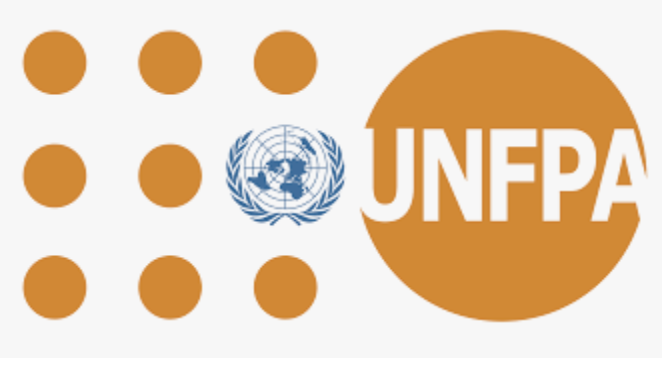 [Speaker Notes: 𐴏𐴡𐴥𐴖𐴑𐴢 𐴊𐴝𐴤𐴇𐴝𐴔𐴡𐴊𐴡𐴊𐴢 𐴒𐴡𐴌𐴝𐴳.𐴱 𐴉𐴡𐴤𐴘𐴓𐴝𐴙𐴐𐴧𐴟𐴤𐴌𐴟𐴃𐴢 𐴈𐴡𐴥𐴁𐴡𐴌𐴢𐴀𐴝𐴊𐴧𐴠 𐴅𐴞𐴕𐴞𐴐𐴢𐴀𐴡𐴥𐴑𐴧𐴡𐴓𐴢𐴊𐴞𐴘𐴝𐴀𐴡𐴕𐴝𐴌𐴝𐴌𐴠𐴳module𐴃𐴡𐴌𐴥 𐴉𐴡𐴃𐴧𐴟𐴕 𐴀𐴠𐴏𐴃𐴡𐴑𐴁𐴝𐴓𐴒𐴡𐴌𐴝𐴅𐴝𐴌 5.]
𐴏𐴡𐴘𐴞𐴇𐴝𐴓𐴡𐴃𐴧𐴡𐴌 𐴀𐴡𐴌𐴠 𐴔𐴝𐴣𐴕𐴐𐴡𐴌𐴠 𐴔𐴡𐴊𐴡𐴃𐴒𐴡𐴌𐴡𐴕
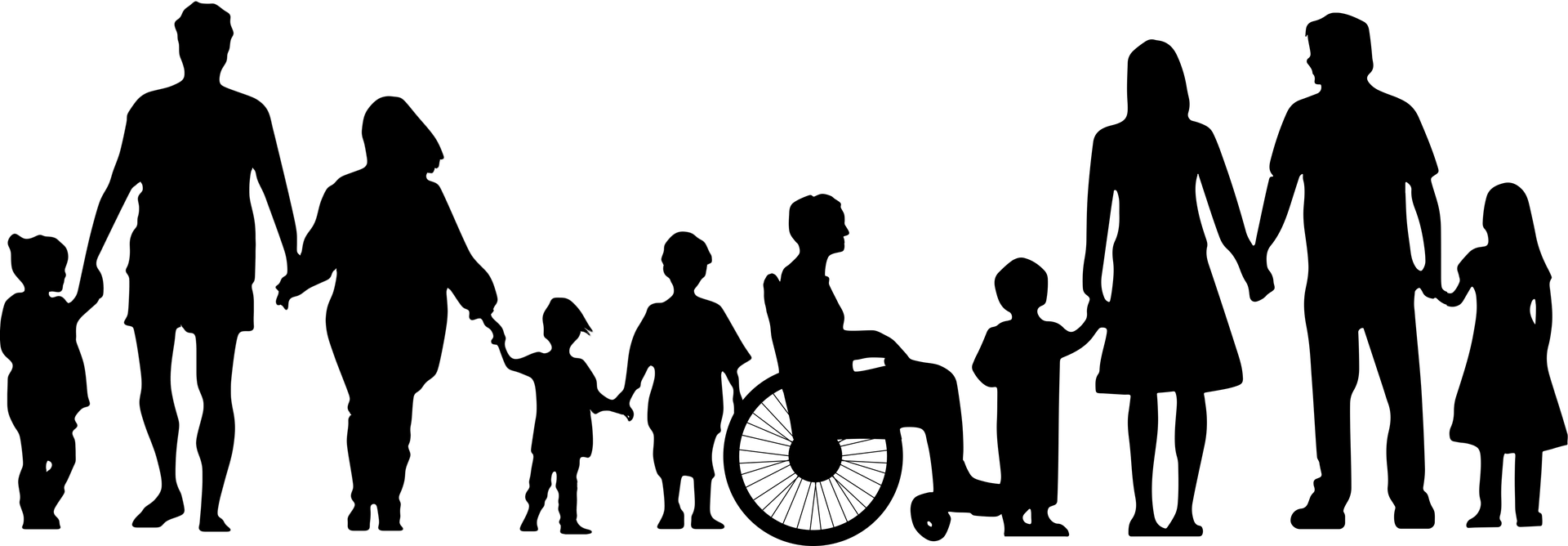 [Speaker Notes: 𐴏𐴡𐴘𐴞𐴇𐴝𐴓𐴡𐴃𐴧𐴡𐴌 𐴀𐴡𐴌𐴠 𐴔𐴝𐴣𐴕𐴐𐴡𐴌𐴠 𐴔𐴡𐴊𐴡𐴃𐴒𐴡𐴌𐴡𐴕]
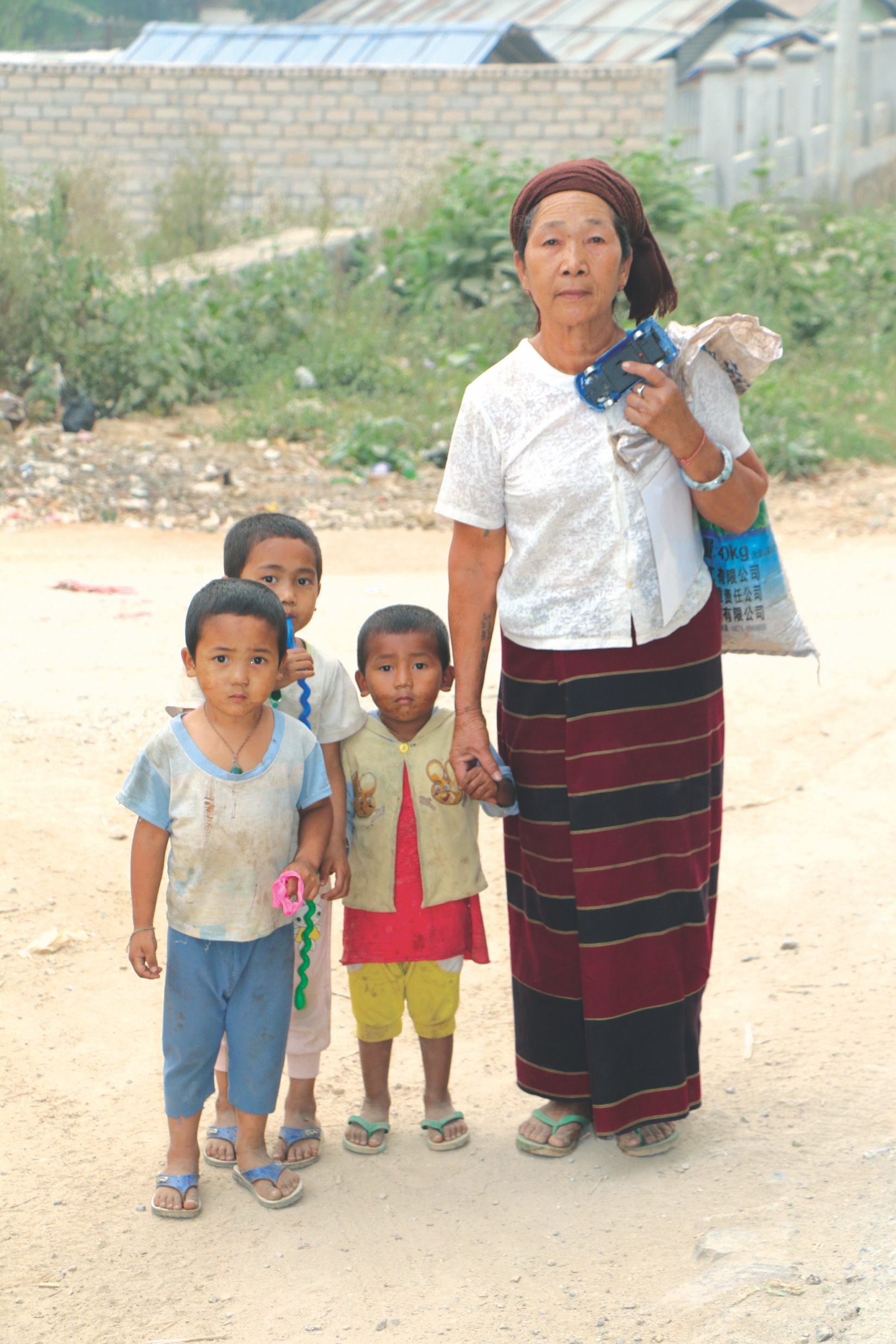 𐴔𐴝𐴙𐴕𐴐𐴡𐴌𐴥 𐴁𐴟𐴃𐴡𐴥𐴌𐴠 𐴁𐴞𐴐𐴞𐴥 𐴑𐴡𐴔𐴎𐴟𐴌𐴞𐴘𐴡𐴃𐴢,𐴀𐴡𐴐𐴝𐴕𐴥𐴃𐴞𐴃𐴀𐴝𐴏𐴠𐴊𐴠 𐴀𐴞𐴕𐴊𐴞𐴓𐴧𐴝 𐴔𐴝𐴙𐴕𐴐𐴡𐴌𐴠 𐴄𐴞𐴑𐴥𐴇𐴝𐴓𐴡𐴃𐴧𐴡𐴌 𐴀𐴡𐴌𐴠 𐴌𐴝𐴑𐴝𐴉𐴡𐴌𐴞𐴁𐴡
[Speaker Notes: 𐴔𐴝𐴙𐴕𐴐𐴡𐴌𐴥 𐴁𐴟𐴃𐴡𐴥𐴌𐴠 𐴁𐴞𐴐𐴞𐴥 𐴑𐴡𐴔𐴎𐴟𐴌𐴞𐴘𐴡𐴃𐴢,𐴀𐴡𐴐𐴝𐴕𐴥𐴃𐴞𐴃𐴀𐴝𐴏𐴠𐴊𐴠 𐴀𐴞𐴕𐴊𐴞𐴓𐴧𐴝 𐴔𐴝𐴙𐴕𐴐𐴡𐴌𐴠 𐴄𐴞𐴑𐴥𐴇𐴝𐴓𐴡𐴃𐴧𐴡𐴌 𐴀𐴡𐴌𐴠 𐴌𐴝𐴑𐴝𐴉𐴡𐴌𐴞𐴁𐴡]
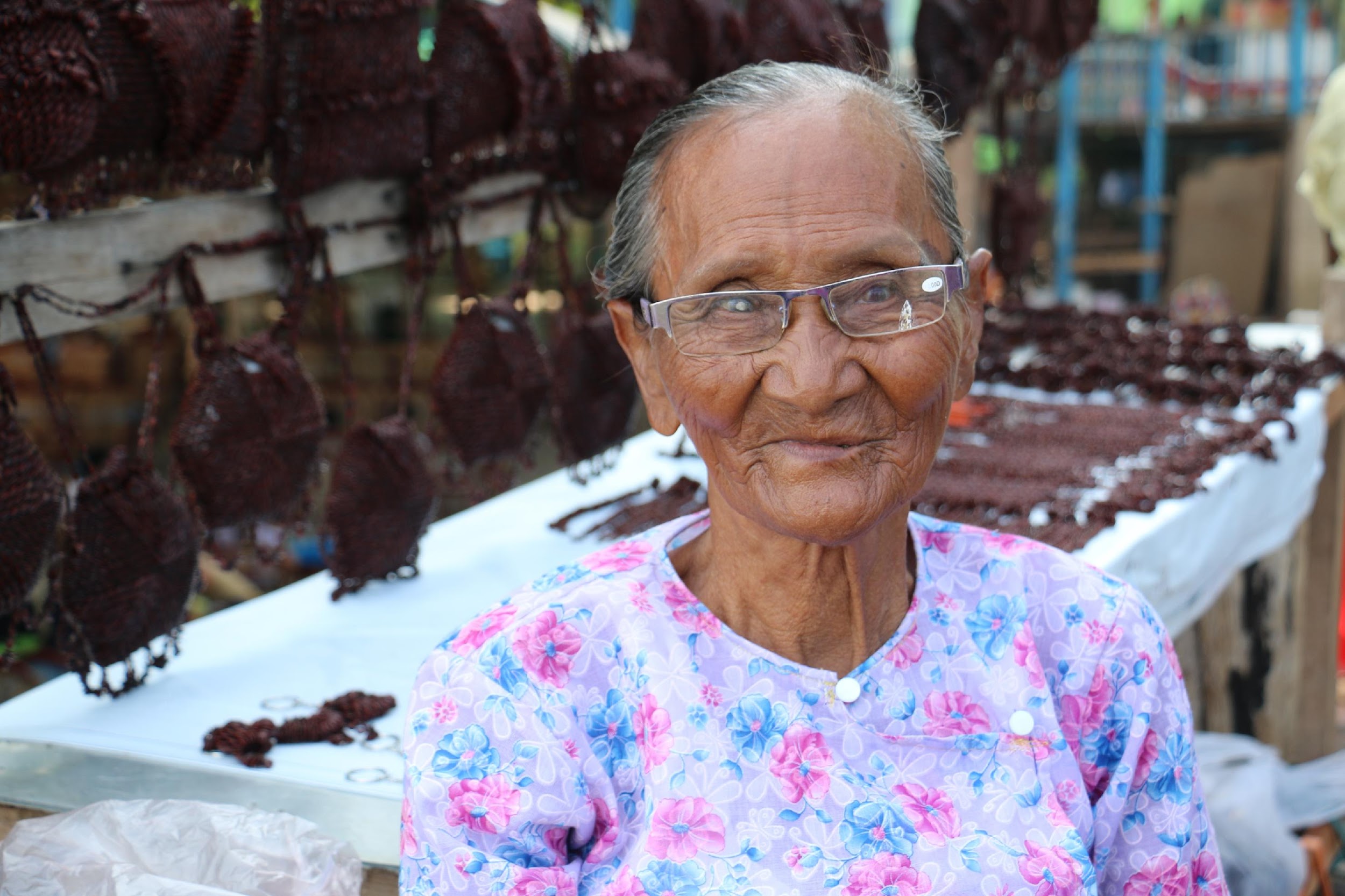 𐴇𐴝𐴄𐴞 𐴒𐴡𐴌𐴝𐴉𐴡𐴌𐴞𐴁𐴡 𐴀𐴡𐴐𐴝𐴕𐴃𐴞 𐴀𐴝𐴏𐴠𐴊𐴞 𐴇𐴞𐴕𐴊𐴞𐴓𐴧𐴝 𐴔𐴝𐴙𐴕𐴐𐴡𐴌𐴠 𐴀𐴞𐴕𐴐𐴝 𐴕𐴡𐴒𐴡𐴌𐴞 𐴁𐴡𐴙𐴓𐴧𐴧𐴧𐴧𐴧𐴝
𐴒𐴡𐴄𐴝𐴕𐴝𐴙𐴌 𐴀𐴡𐴐𐴝𐴙𐴕𐴃𐴞𐴃 𐴀𐴝𐴏𐴠𐴊𐴠 𐴇𐴞𐴕𐴊𐴞𐴓𐴧𐴝 𐴔𐴝𐴙𐴕𐴐𐴡𐴃𐴧𐴡𐴕 𐴀𐴝𐴇𐴡𐴙𐴓 𐴄𐴞𐴑𐴥𐴓𐴝𐴑𐴝𐴦𐴉𐴡𐴌𐴞𐴁𐴡𐴥
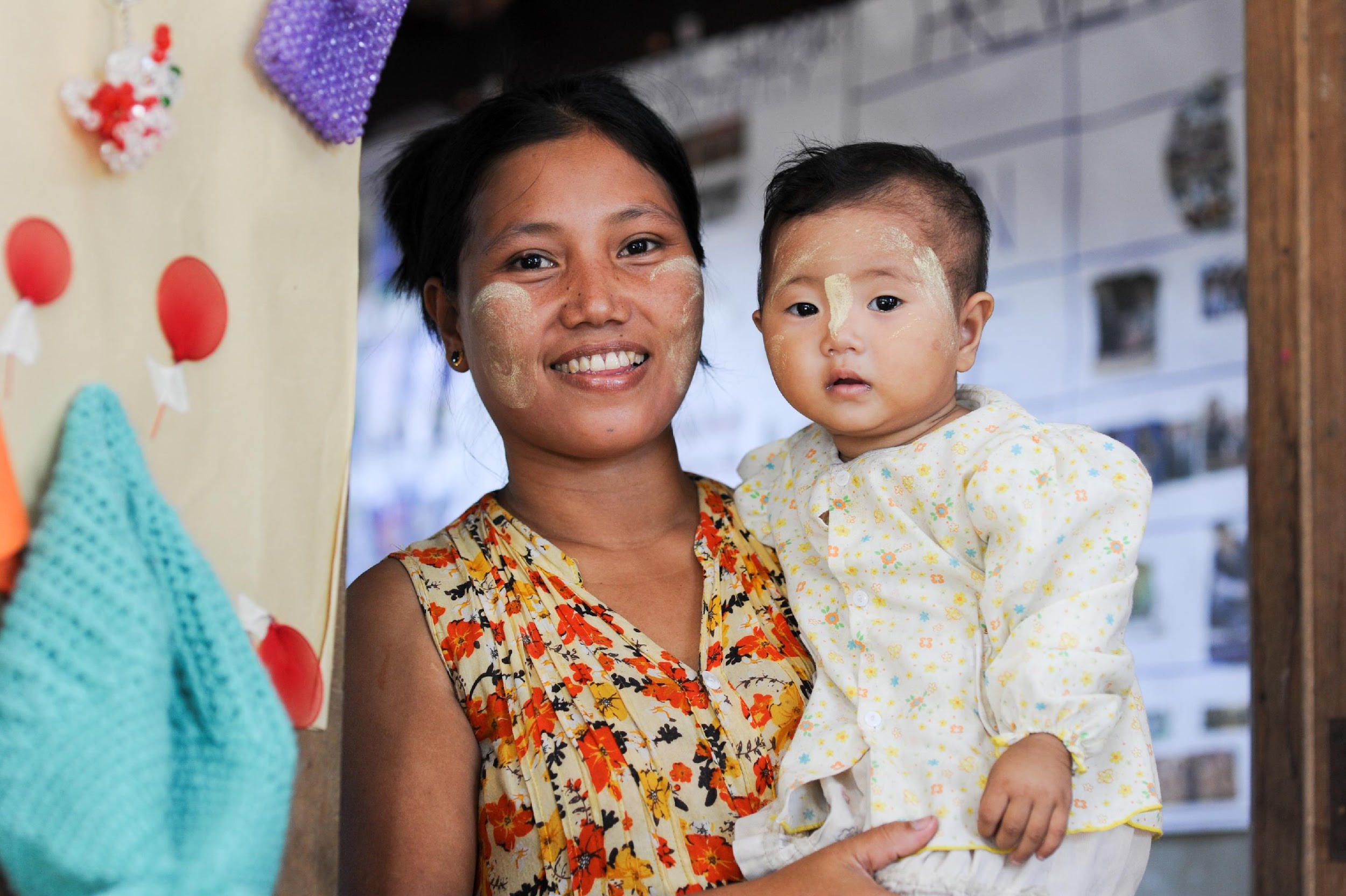 [Speaker Notes: 𐴒𐴡𐴄𐴝𐴕𐴝𐴙𐴌 𐴀𐴡𐴐𐴝𐴙𐴕𐴃𐴞𐴃 𐴀𐴝𐴏𐴠𐴊𐴠 𐴇𐴞𐴕𐴊𐴞𐴓𐴧𐴝 𐴔𐴝𐴙𐴕𐴐𐴡𐴃𐴧𐴡𐴕 𐴀𐴝𐴇𐴡𐴙𐴓 𐴄𐴞𐴑𐴥𐴓𐴝𐴑𐴝𐴦𐴉𐴡𐴌𐴞𐴁𐴡𐴥]
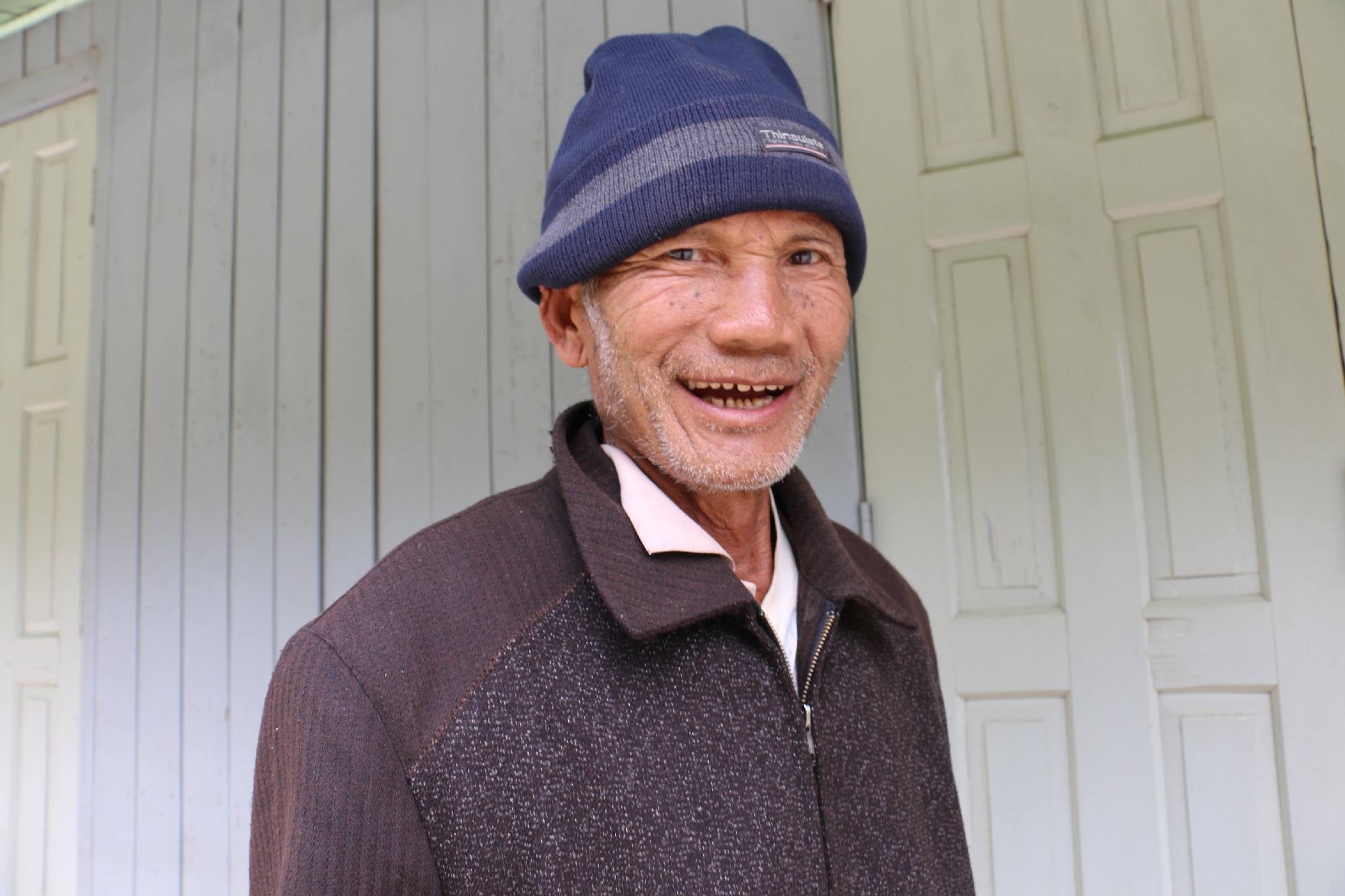 𐴈𐴝𐴙𐴌𐴢𐴀𐴠𐴙𐴑𐴧𐴝𐴕 𐴑𐴡𐴔𐴎𐴟𐴌𐴞𐴘𐴡𐴃 𐴊𐴝𐴇𐴝𐴕𐴡𐴦𐴎𐴝 𐴇𐴠𐴃𐴝𐴓𐴧 𐴅𐴟𐴖𐴝𐴁𐴥𐴢 𐴊𐴡𐴕𐴧𐴝𐴕 𐴎𐴟𐴌𐴟𐴌𐴞𐴥
[Speaker Notes: 𐴈𐴝𐴙𐴌𐴢𐴀𐴠𐴙𐴑𐴧𐴝𐴕 𐴑𐴡𐴔𐴎𐴟𐴌𐴞𐴘𐴡𐴃 𐴊𐴝𐴇𐴝𐴕𐴡𐴦𐴎𐴝 𐴇𐴠𐴃𐴝𐴓𐴧 𐴅𐴟𐴖𐴝𐴁𐴥𐴢 𐴊𐴡𐴕𐴧𐴝𐴕 𐴎𐴟𐴌𐴟𐴌𐴞𐴥]
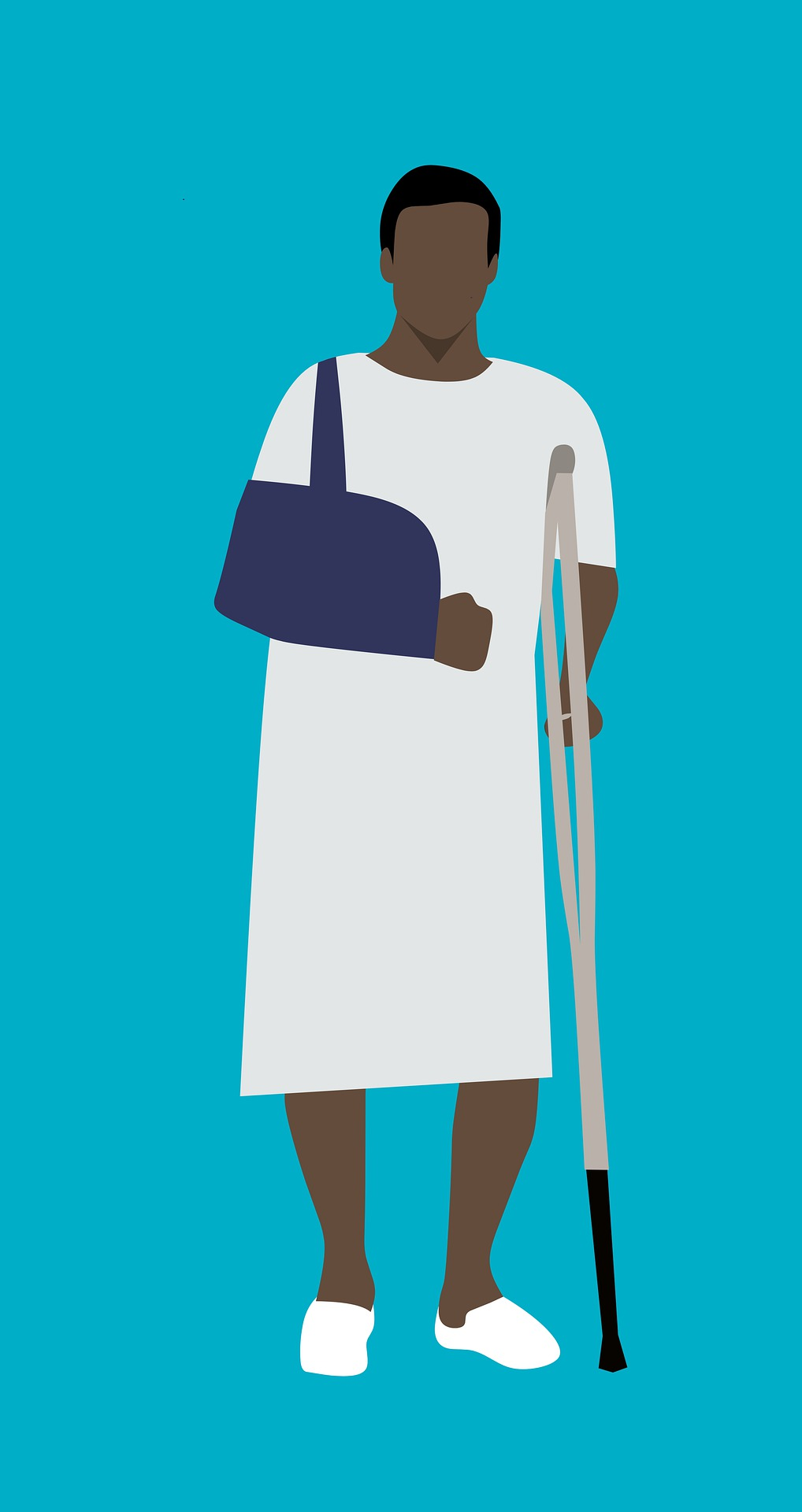 𐴇𐴝𐴌𐴀𐴠𐴑𐴥 𐴎𐴡𐴕𐴡𐴌 𐴀𐴡𐴐𐴝𐴕𐴃𐴞𐴌 𐴇𐴝𐴓𐴡𐴃𐴥 𐴃𐴝𐴑𐴞𐴃𐴢 𐴉𐴝𐴌𐴠
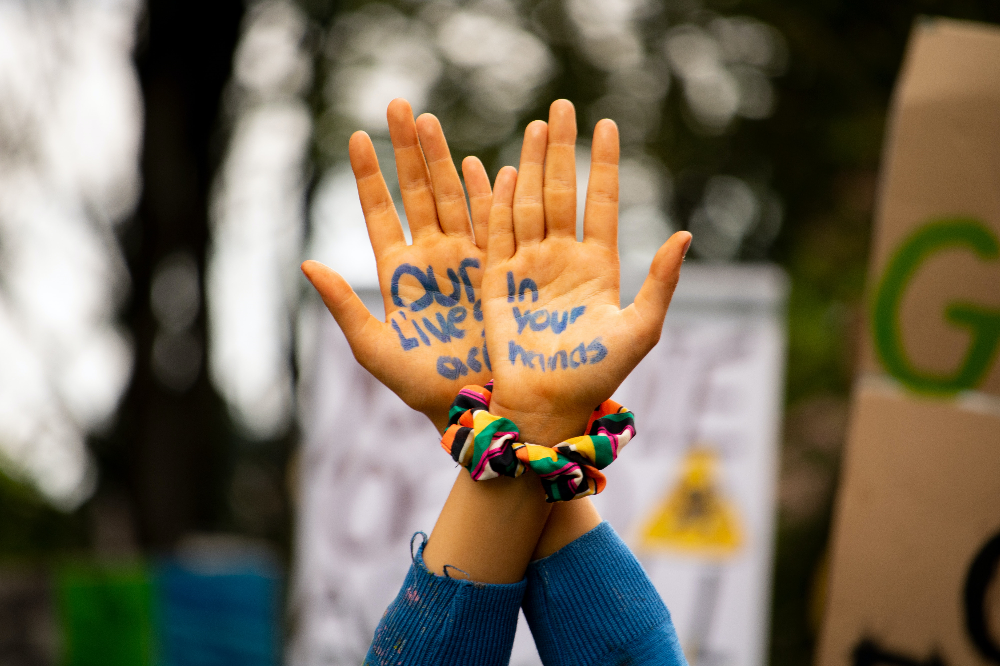 𐴑𐴞𐴏𐴧𐴟 𐴔𐴝𐴕𐴟𐴙𐴐 𐴀𐴡𐴐𐴝𐴙𐴕𐴃𐴞𐴃 𐴉𐴡𐴌𐴞𐴊𐴉𐴝𐴌𐴠 𐴊𐴞𐴐𐴞𐴃𐴧𐴝𐴌𐴢 𐴇𐴡𐴑𐴓𐴡𐴙𐴘𐴧𐴡𐴌𐴠
[Speaker Notes: 𐴑𐴞𐴏𐴧𐴟 𐴔𐴝𐴕𐴟𐴙𐴐 𐴀𐴡𐴐𐴝𐴙𐴕𐴃𐴞𐴃 𐴉𐴡𐴌𐴞𐴊𐴉𐴝𐴌𐴠 𐴊𐴞𐴐𐴞𐴃𐴧𐴝𐴌𐴢 𐴇𐴡𐴑𐴓𐴡𐴙𐴘𐴧𐴡𐴌𐴠]
Module 5
𐴀𐴡𐴐𐴝𐴕𐴃𐴞𐴌𐴢 𐴋𐴝𐴙𐴘
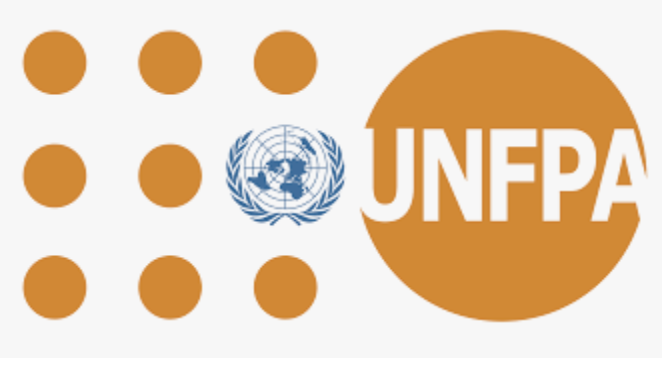 [Speaker Notes: 𐴀𐴡𐴐𐴝𐴕𐴃𐴞𐴌𐴢 𐴋𐴝𐴙𐴘𐴀𐴠𐴑𐴧𐴝𐴐𐴝𐴙𐴘]
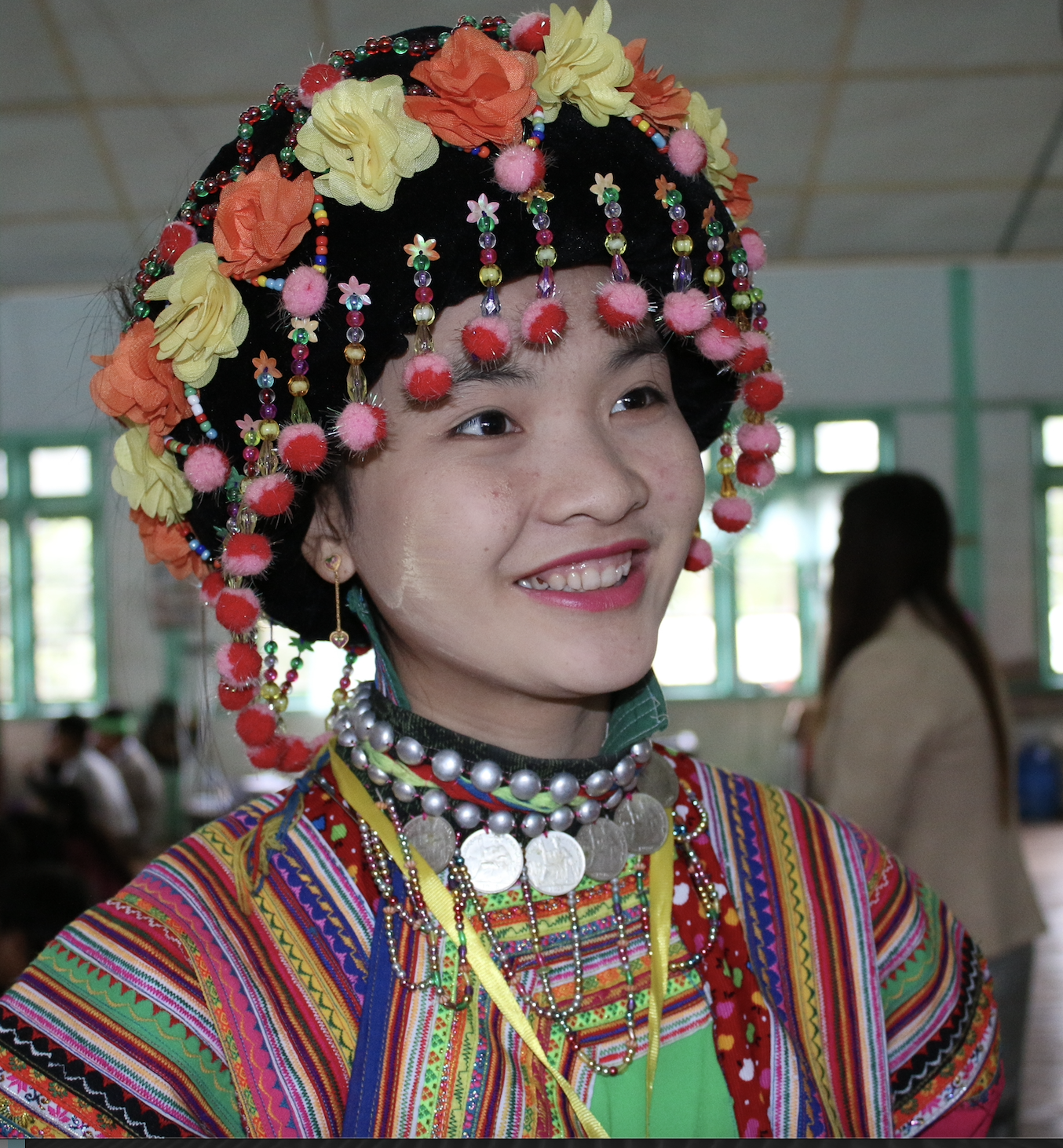 𐴀𐴡𐴐𐴝𐴙𐴕𐴃𐴞𐴌𐴢 𐴔𐴝𐴕𐴟𐴙𐴐 𐴀𐴝𐴌𐴥 𐴋𐴝𐴙𐴘𐴢
𐴇𐴡𐴣𐴕 𐴐𐴡𐴙𐴣𐴒𐴝𐴙𐴘 𐴔𐴝𐴙𐴕𐴐𐴡𐴌𐴠 𐴇𐴝𐴔𐴡𐴃𐴧𐴟𐴕 𐴔𐴝𐴌𐴡𐴕 𐴒𐴡𐴌𐴠𐴥𐴥𐴥 𐴀𐴝𐴌𐴥 𐴃𐴝𐴌𐴝𐴁𐴠𐴙𐴐 𐴔𐴝𐴙𐴕𐴐𐴡𐴌 𐴈𐴡𐴃𐴝 𐴕𐴡𐴎𐴝𐴕𐴠𐴦
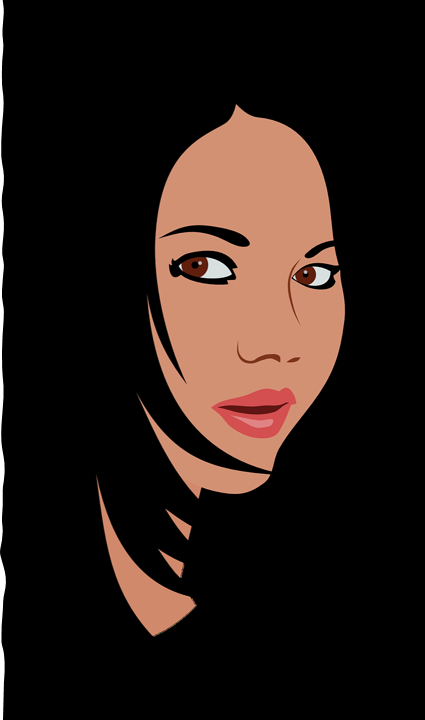 𐴁𐴡𐴐𐴡𐴁𐴝𐴙𐴐 𐴒𐴡𐴌𐴡𐴙𐴘𐴧𐴝𐴌 𐴀𐴞𐴎𐴧𐴡𐴃𐴡𐴌𐴢 𐴓𐴟𐴏𐴧𐴝𐴕 𐴒𐴡𐴌𐴝
𐴒𐴡𐴄𐴝𐴕𐴝𐴌 𐴇𐴝𐴓𐴡𐴃𐴡𐴃 𐴔𐴝𐴘𐴙𐴝𐴉𐴟𐴖𐴝𐴙𐴕𐴊𐴡𐴌 𐴀𐴞𐴎𐴡𐴃𐴧𐴡𐴌 𐴓𐴟𐴏𐴝𐴕 𐴒𐴡𐴌𐴝
[Speaker Notes: 𐴁𐴡𐴐𐴡𐴁𐴝𐴙𐴐 𐴒𐴡𐴌𐴡𐴙𐴘𐴧𐴝𐴌 𐴀𐴞𐴎𐴧𐴡𐴃𐴡𐴌𐴢 𐴓𐴟𐴏𐴧𐴝𐴕 𐴒𐴡𐴌𐴝𐴒𐴡𐴄𐴝𐴕𐴝𐴌 𐴇𐴝𐴓𐴡𐴃𐴡𐴃 𐴔𐴝𐴘𐴙𐴝𐴉𐴟𐴖𐴝𐴙𐴕𐴊𐴡𐴌 𐴀𐴞𐴎𐴡𐴃𐴧𐴡𐴌 𐴓𐴟𐴏𐴝𐴕 𐴒𐴡𐴌𐴝]
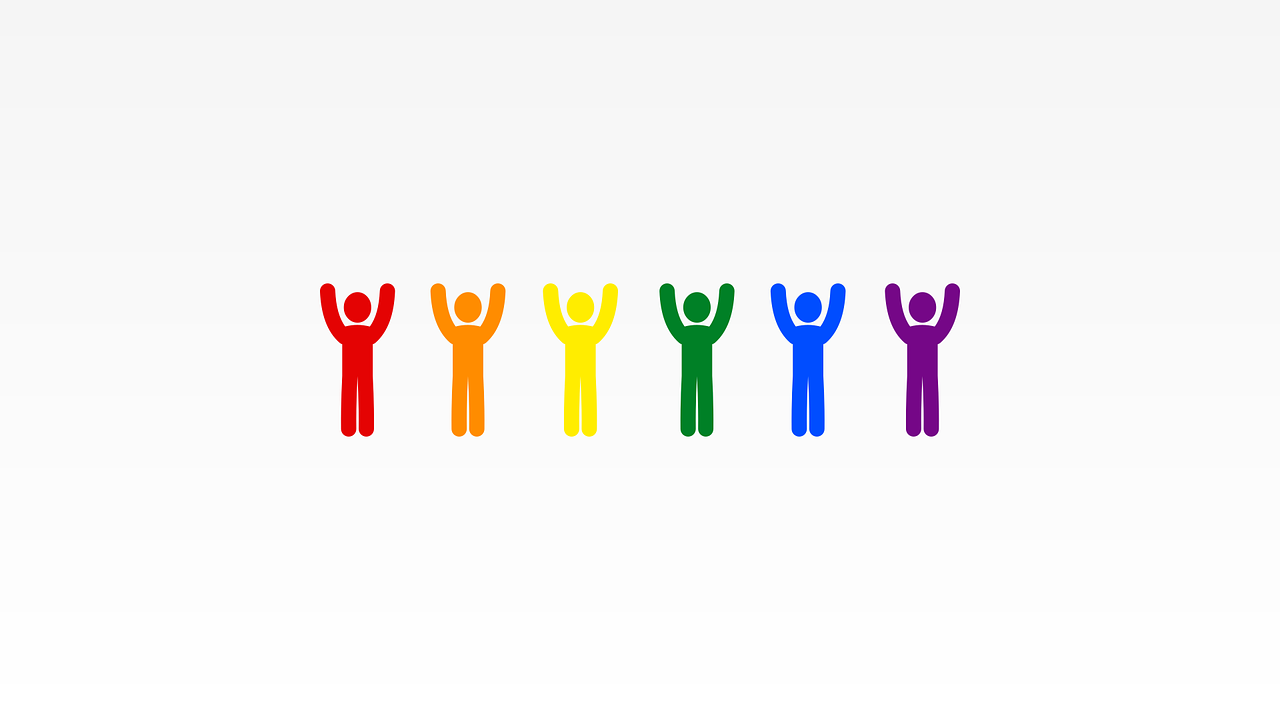 THE LGBTQI 
𐴑𐴡𐴔𐴥
𐴔𐴡𐴌𐴊𐴝𐴕𐴞  𐴕𐴙𐴝𐴘𐴊𐴠  𐴔𐴝𐴙𐴕𐴐𐴡𐴌𐴠 𐴇𐴝𐴔𐴡𐴃𐴧𐴟𐴕 𐴁𐴝𐴙𐴊𐴧𐴞𐴘𐴝𐴎𐴝𐴦 𐴀𐴝𐴌𐴥 𐴑𐴡𐴙𐴔𐴧𐴡𐴙𐴃𐴧𐴟𐴕 𐴈𐴡𐴔𐴊𐴝𐴇𐴝𐴎𐴝
[Speaker Notes: LGBTQI Community- 𐴔𐴡𐴌𐴊𐴝𐴕𐴞  𐴕𐴙𐴝𐴘𐴊𐴠  𐴔𐴝𐴙𐴕𐴐𐴡𐴌𐴠 𐴇𐴝𐴔𐴡𐴃𐴧𐴟𐴕 𐴁𐴝𐴙𐴊𐴧𐴞𐴘𐴝𐴎𐴝𐴦 𐴀𐴝𐴌𐴥 𐴑𐴡𐴙𐴔𐴧𐴡𐴙𐴃𐴧𐴟𐴕 𐴈𐴡𐴔𐴊𐴝𐴇𐴝𐴎𐴝]
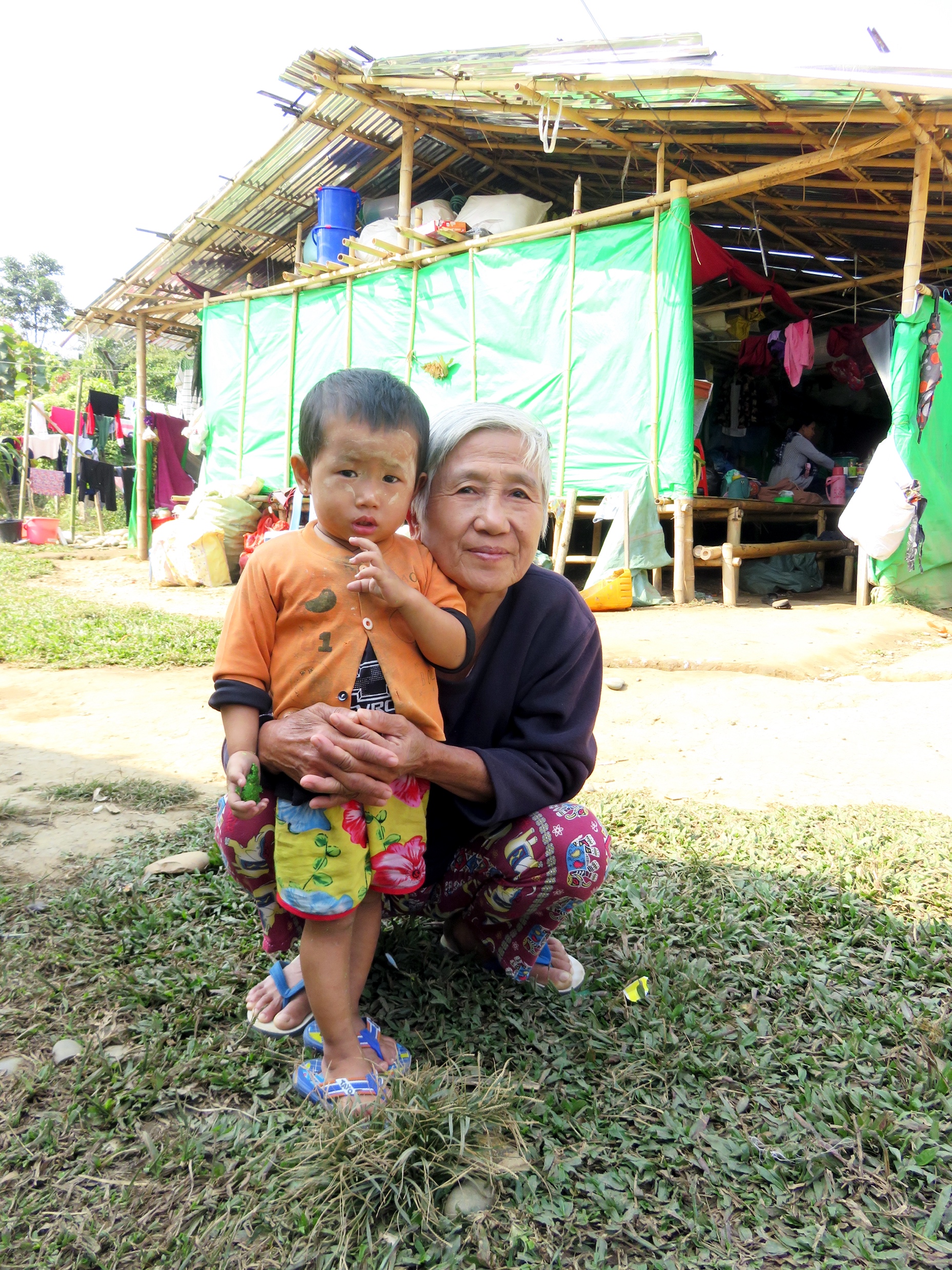 𐴇𐴞𐴎𐴡𐴌𐴡𐴃𐴢 𐴀𐴝𐴌𐴥 𐴌𐴞𐴉𐴟𐴎𐴞
𐴃𐴟𐴖𐴝𐴙𐴌 𐴊𐴠𐴐𐴡𐴃 𐴀𐴝𐴐𐴠𐴊𐴠 𐴌𐴞𐴉𐴟𐴎𐴞 𐴏𐴝𐴣𐴌𐴝𐴓𐴡𐴘𐴁𐴡𐴙𐴓𐴧𐴝

𐴃𐴝𐴌𐴝 𐴔𐴡𐴑𐴝 𐴕𐴡𐴉𐴙𐴝𐴘𐴃𐴉𐴝𐴌𐴠
[Speaker Notes: 𐴇𐴞𐴎𐴡𐴌𐴡𐴃𐴢 𐴀𐴝𐴌𐴥 𐴌𐴞𐴉𐴟𐴎𐴞𐴃𐴟𐴖𐴝𐴙𐴌 𐴊𐴠𐴐𐴡𐴃 𐴀𐴝𐴐𐴠𐴊𐴠 𐴌𐴞𐴉𐴟𐴎𐴞 𐴏𐴝𐴣𐴌𐴝𐴓𐴡𐴘𐴁𐴡𐴙𐴓𐴧𐴝𐴃𐴝𐴌𐴝 𐴔𐴡𐴑𐴝 𐴕𐴡𐴉𐴙𐴝𐴘𐴃𐴉𐴝𐴌𐴠]
𐴇𐴝𐴏 𐴒𐴡𐴌𐴞 𐴊𐴞𐴓𐴡𐴌 𐴀𐴞𐴓𐴙𐴝𐴐 𐴀𐴝𐴌𐴥 𐴁𐴝𐴉𐴝𐴏𐴞𐴕𐴃𐴝𐴌𐴢 𐴀𐴠𐴓𐴙𐴝𐴐 𐴓𐴝𐴒𐴠𐴊𐴠 𐴔𐴝𐴕𐴟𐴙𐴐𐴦𐴦
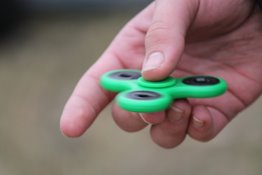 𐴔𐴡𐴊𐴡𐴃 𐴓𐴝𐴒𐴠𐴊𐴠 𐴔𐴝𐴙𐴕𐴐𐴡𐴌𐴠 𐴎𐴝𐴓𐴙𐴝𐴘𐴁𐴡𐴦 𐴃𐴝𐴌𐴝𐴌 𐴇𐴝𐴔𐴡𐴊
[Speaker Notes: 𐴇𐴝𐴏 𐴒𐴡𐴌𐴞 𐴊𐴞𐴓𐴡𐴌 𐴀𐴞𐴓𐴙𐴝𐴐 𐴀𐴝𐴌𐴥 𐴁𐴝𐴉𐴝𐴏𐴞𐴕𐴃𐴝𐴌𐴢 𐴀𐴠𐴓𐴙𐴝𐴐 𐴓𐴝𐴒𐴠𐴊𐴠 𐴔𐴝𐴕𐴟𐴙𐴐𐴦𐴦𐴔𐴡𐴊𐴡𐴃 𐴓𐴝𐴒𐴠𐴊𐴠 𐴔𐴝𐴙𐴕𐴐𐴡𐴌𐴠 𐴎𐴝𐴓𐴙𐴝𐴘𐴁𐴡𐴦 𐴃𐴝𐴌𐴝𐴌 𐴇𐴝𐴔𐴡𐴊]
𐴔𐴝𐴎𐴟𐴌 𐴔𐴝𐴕𐴙𐴝𐴐𐴥
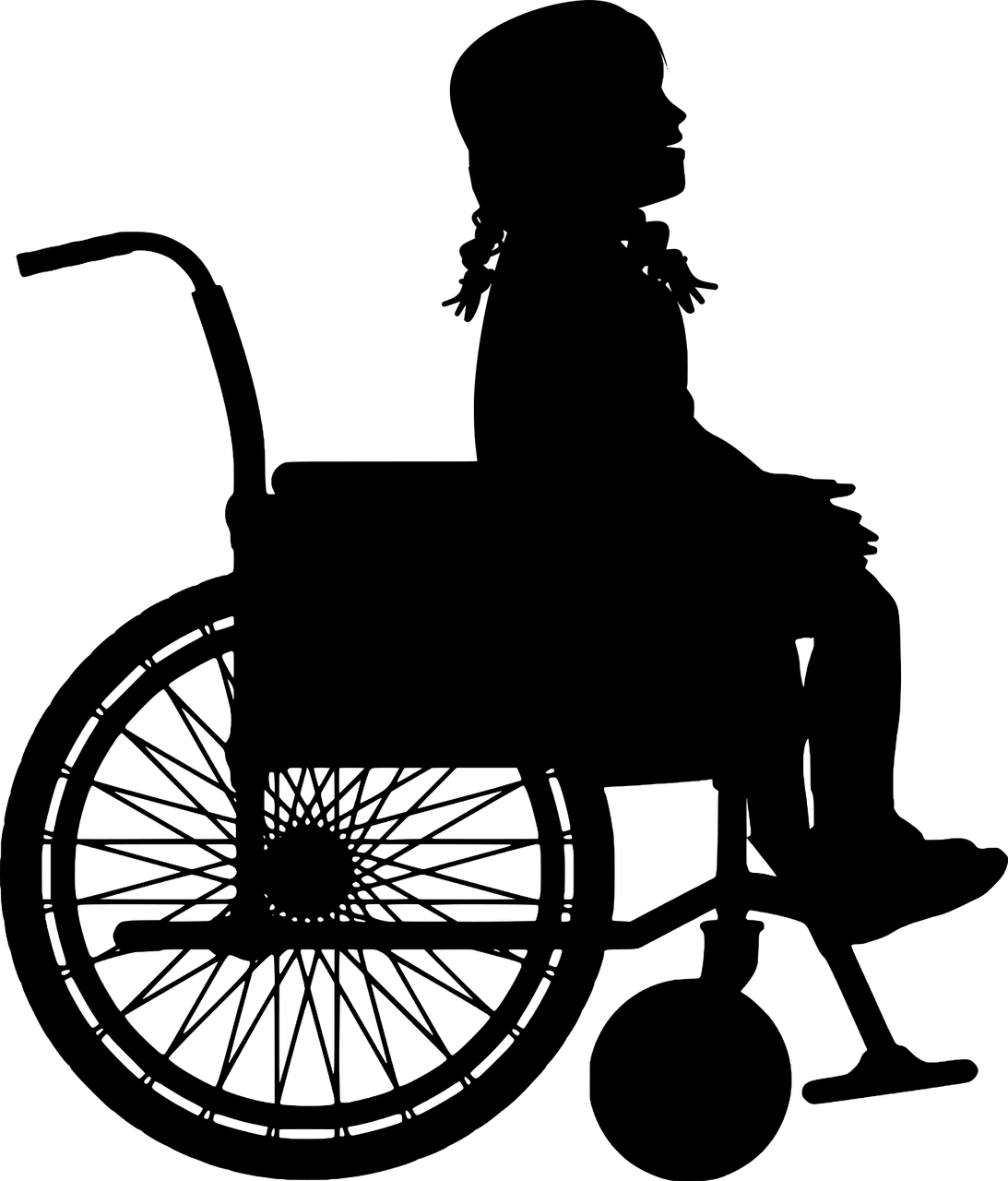 𐴔𐴝𐴎𐴟𐴌 𐴔𐴝𐴕𐴙𐴝𐴐 𐴀𐴡𐴑𐴧𐴡𐴓𐴡𐴃𐴧𐴟𐴕 𐴇𐴝𐴄𐴞 𐴇𐴡𐴁𐴡𐴌 𐴇𐴝𐴄𐴞𐴏𐴞𐴏 𐴓𐴝𐴒𐴠𐴥
[Speaker Notes: 𐴔𐴝𐴎𐴟𐴌 𐴔𐴝𐴕𐴙𐴝𐴐 𐴀𐴡𐴑𐴧𐴡𐴓𐴡𐴃𐴧𐴟𐴕 𐴇𐴝𐴄𐴞 𐴇𐴡𐴁𐴡𐴌 𐴇𐴝𐴄𐴞𐴏𐴞𐴏 𐴓𐴝𐴒𐴠𐴥]
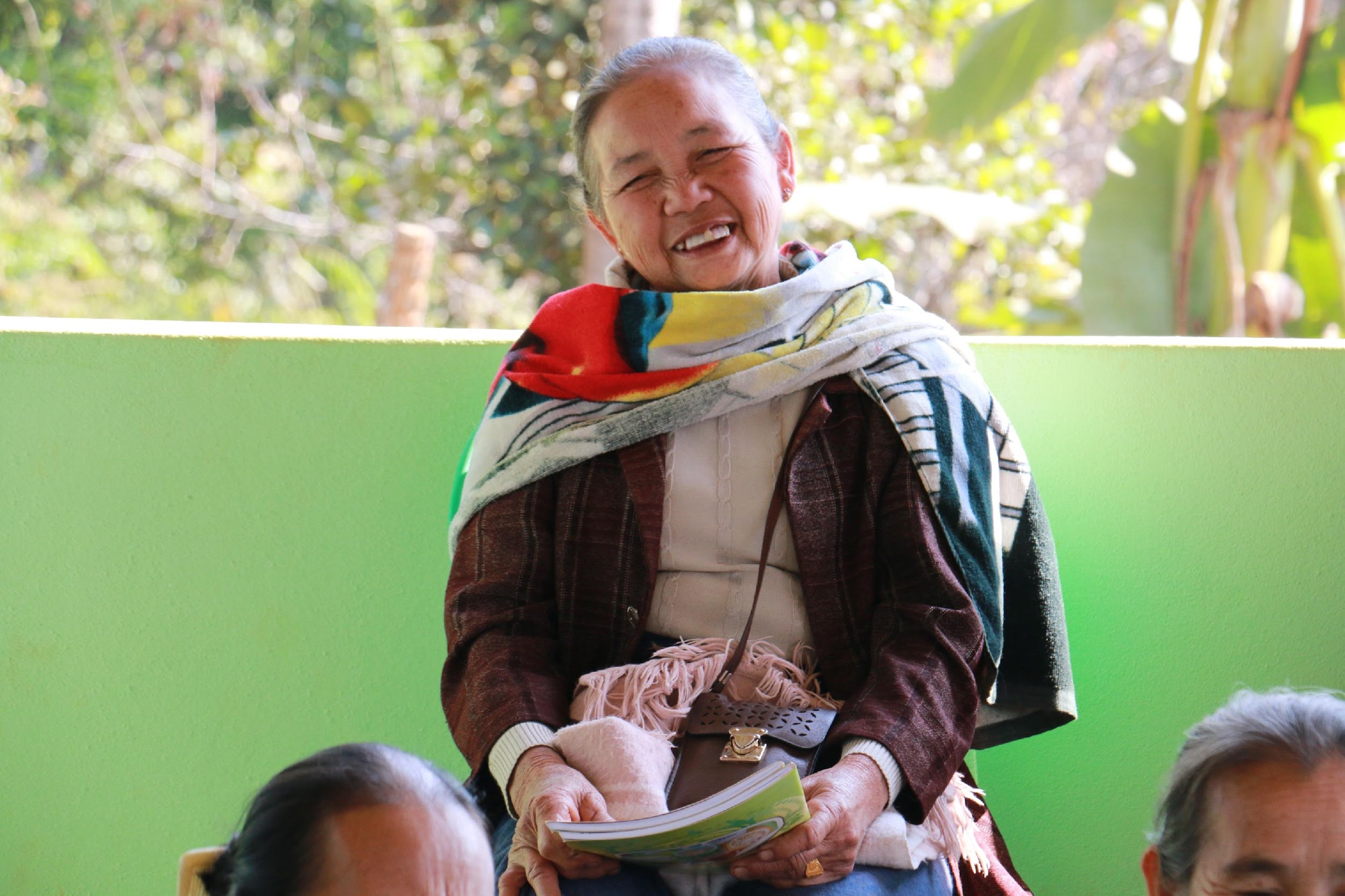 𐴀𐴝𐴔𐴡𐴕 𐴀𐴡𐴓𐴝  𐴒𐴡𐴌𐴡𐴃𐴥𐴢 𐴃𐴝𐴑𐴠𐴊𐴠 𐴔𐴝𐴕𐴟𐴙𐴐
𐴀𐴠𐴑𐴠𐴓𐴝𐴦 𐴒𐴡𐴌𐴡𐴃𐴧𐴝𐴑𐴠𐴓𐴙𐴠 𐴀𐴡𐴐𐴝𐴕𐴃𐴞 𐴓𐴝𐴒𐴠 𐴊𐴟𐴕𐴞𐴘𐴝𐴌 𐴇𐴡𐴁𐴡𐴌𐴥 𐴉𐴟𐴕𐴞𐴓𐴠 𐴒𐴡𐴔𐴕𐴡𐴓𐴝𐴒𐴠
[Speaker Notes: 𐴀𐴝𐴔𐴡𐴕 𐴀𐴡𐴓𐴝  𐴒𐴡𐴌𐴡𐴃𐴥𐴢 𐴃𐴝𐴑𐴠𐴊𐴠 𐴔𐴝𐴕𐴟𐴙𐴐𐴀𐴠𐴑𐴠𐴓𐴝𐴦 𐴒𐴡𐴌𐴡𐴃𐴧𐴝𐴑𐴠𐴓𐴙𐴠 𐴀𐴡𐴐𐴝𐴕𐴃𐴞 𐴓𐴝𐴒𐴠 𐴊𐴟𐴕𐴞𐴘𐴝𐴌 𐴇𐴡𐴁𐴡𐴌𐴥 𐴉𐴟𐴕𐴞𐴓𐴠 𐴒𐴡𐴔𐴕𐴡𐴓𐴝𐴒𐴠]
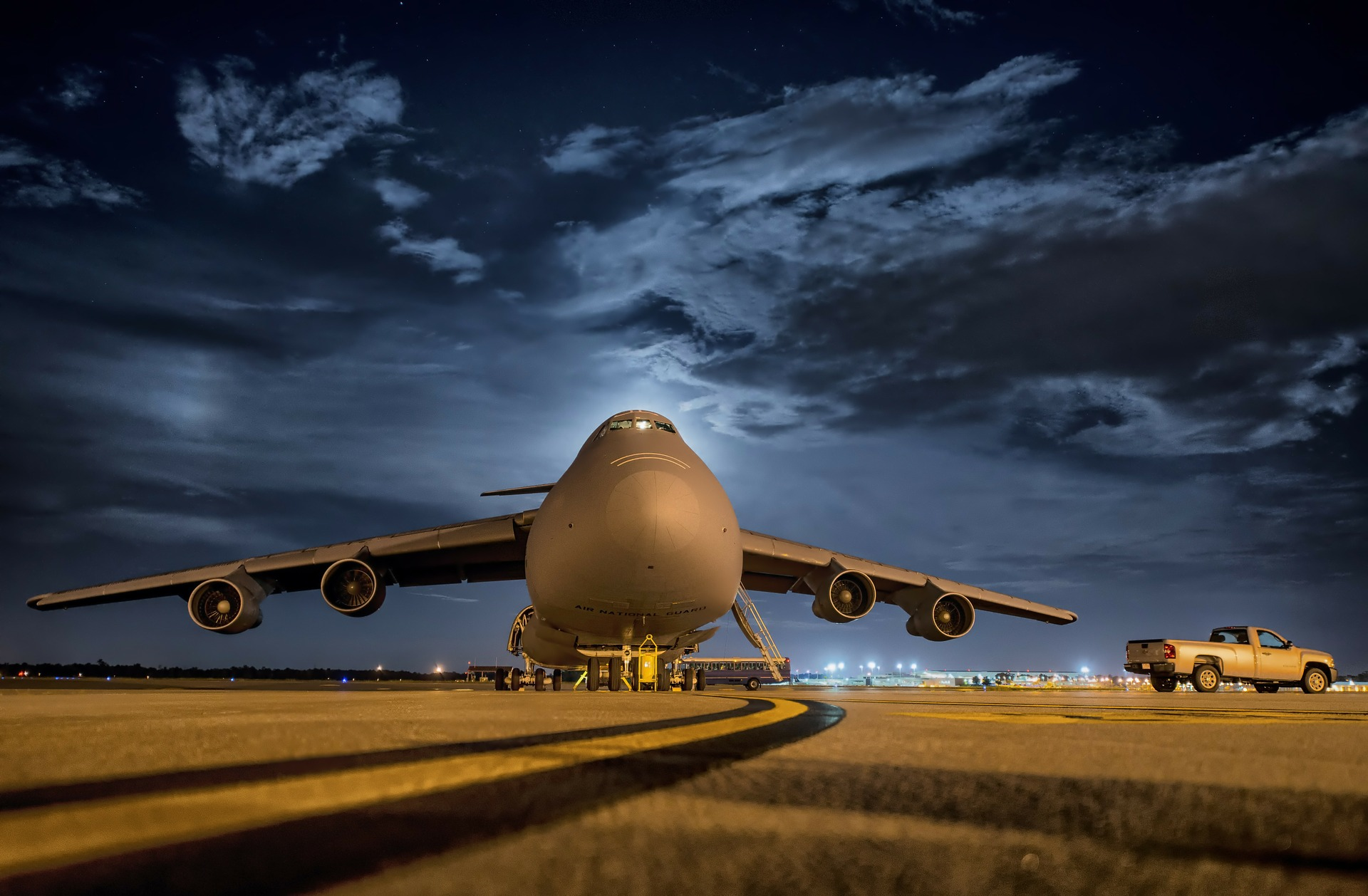 𐴁𐴞𐴊𐴠𐴙𐴐𐴧𐴡𐴃𐴧𐴟𐴕𐴦 𐴖𐴝𐴉𐴠𐴏𐴢 𐴀𐴝𐴘𐴠𐴊𐴧𐴠 𐴌𐴞𐴉𐴟𐴎𐴞𐴥
𐴁𐴞𐴊𐴠𐴙𐴐𐴧𐴡𐴃𐴧𐴟𐴕 𐴀𐴝𐴘𐴠𐴊𐴠 𐴀𐴞𐴕𐴡𐴌𐴠 𐴉𐴡𐴌𐴡𐴑 𐴒𐴡𐴌𐴠 𐴀𐴝𐴌𐴥 𐴃𐴝𐴌𐴝𐴃𐴧𐴟𐴕 𐴀𐴡𐴐𐴝𐴕𐴃𐴞 𐴓𐴝𐴒𐴠
𐴐𐴟𐴁𐴝𐴒𐴡𐴌𐴞𐴥 𐴑𐴟𐴌𐴟𐴕𐴝 𐴁𐴞𐴘𐴝𐴌𐴝𐴔𐴡𐴃𐴧𐴟𐴕 𐴔𐴝𐴕𐴟𐴙𐴐
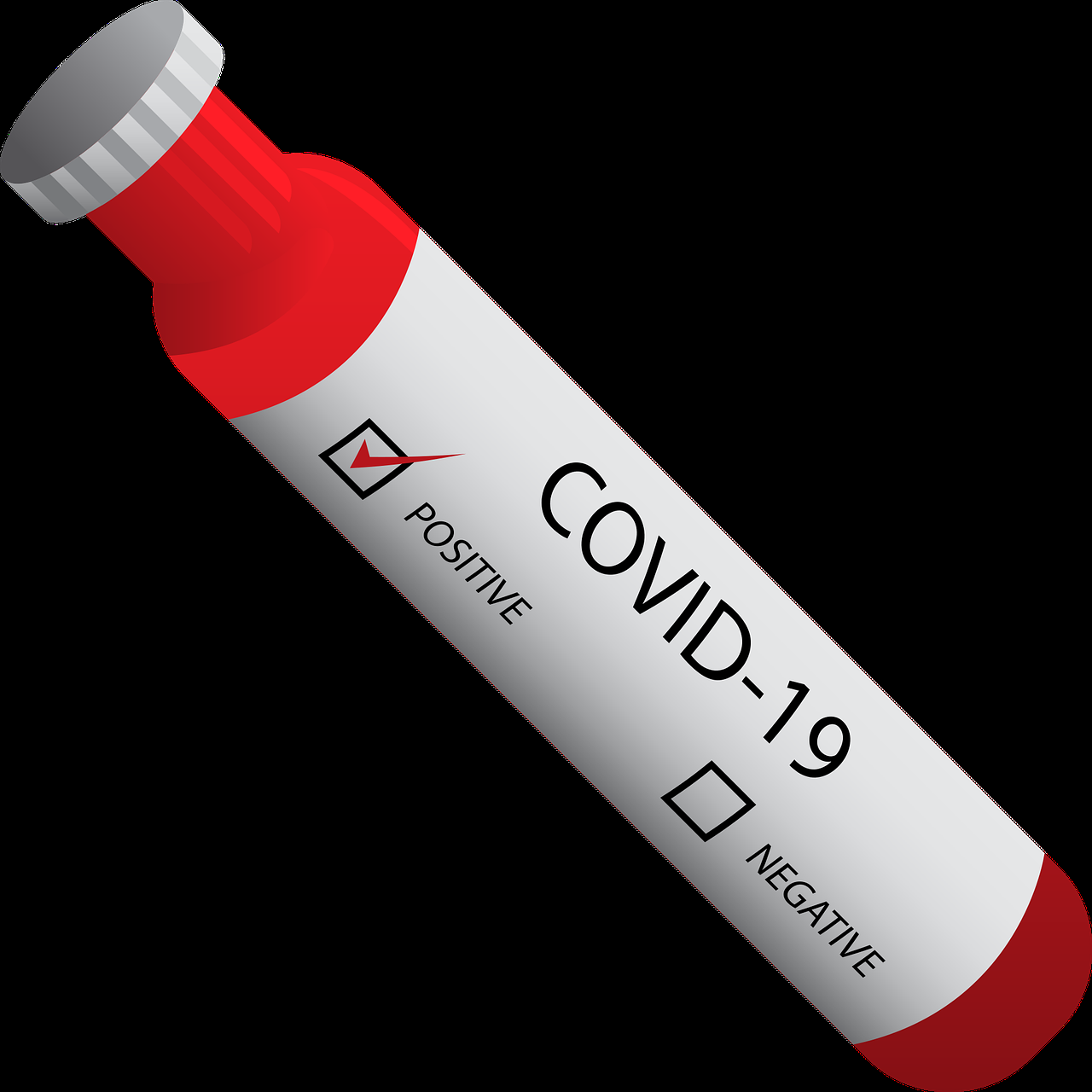 𐴀𐴝𐴓𐴝𐴊𐴝 𐴒𐴡𐴌𐴞 𐴓𐴠𐴙𐴑𐴧𐴠𐴊𐴠 𐴔𐴝𐴕𐴐𐴡𐴙𐴃𐴧𐴟𐴕 𐴀𐴡𐴐𐴝𐴕𐴃𐴞𐴓𐴝𐴒𐴠
[Speaker Notes: 𐴐𐴟𐴁𐴝𐴒𐴡𐴌𐴞𐴥 𐴑𐴟𐴌𐴟𐴕𐴝 𐴁𐴞𐴘𐴝𐴌𐴝𐴔𐴡𐴃𐴧𐴟𐴕 𐴔𐴝𐴕𐴟𐴙𐴐  𐴀𐴝𐴓𐴝𐴊𐴝 𐴒𐴡𐴌𐴞 𐴓𐴠𐴙𐴑𐴧𐴠𐴊𐴠 𐴔𐴝𐴕𐴐𐴡𐴙𐴃𐴧𐴟𐴕 𐴀𐴡𐴐𐴝𐴕𐴃𐴞𐴓𐴝𐴒𐴠]
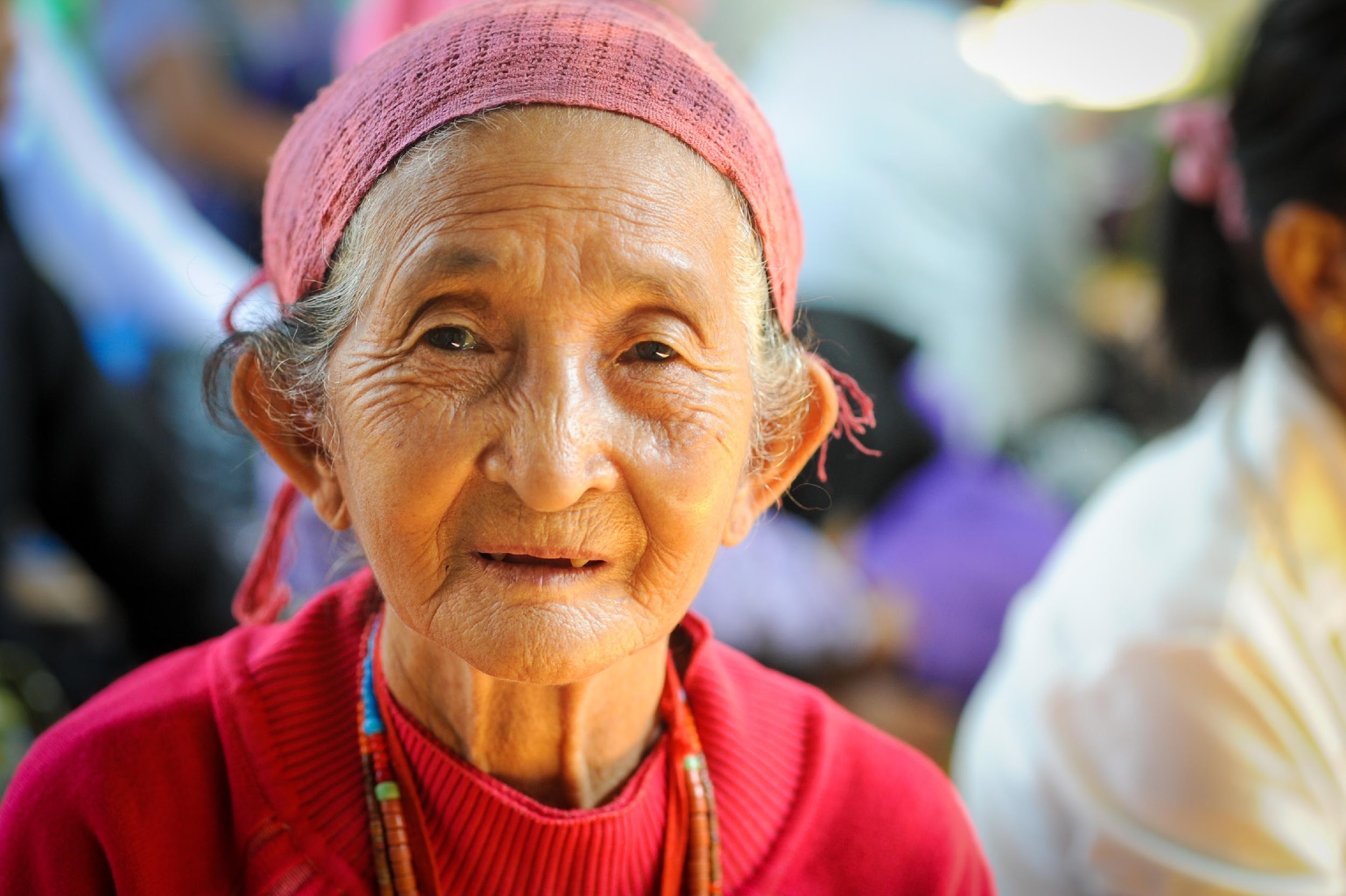 𐴁𐴟𐴌𐴝𐴔𐴝𐴕𐴟𐴐𐴥
𐴁𐴟𐴌𐴝𐴔𐴝𐴕𐴐𐴡𐴃𐴧𐴟𐴕 𐴋𐴝𐴄𐴧𐴡𐴌 𐴓𐴝𐴒𐴠 𐴑𐴟𐴊𐴟𐴌𐴡𐴃𐴧𐴡𐴌 𐴁𐴞𐴘𐴝𐴌𐴝𐴕𐴔𐴝𐴓𐴧𐴝
[Speaker Notes: 𐴁𐴟𐴌𐴝𐴔𐴝𐴕𐴐𐴡𐴃𐴧𐴟𐴕 𐴋𐴝𐴄𐴧𐴡𐴌 𐴓𐴝𐴒𐴠 𐴑𐴟𐴊𐴟𐴌𐴡𐴃𐴧𐴡𐴌 𐴁𐴞𐴘𐴝𐴌𐴝𐴕𐴔𐴝𐴓𐴧𐴝]
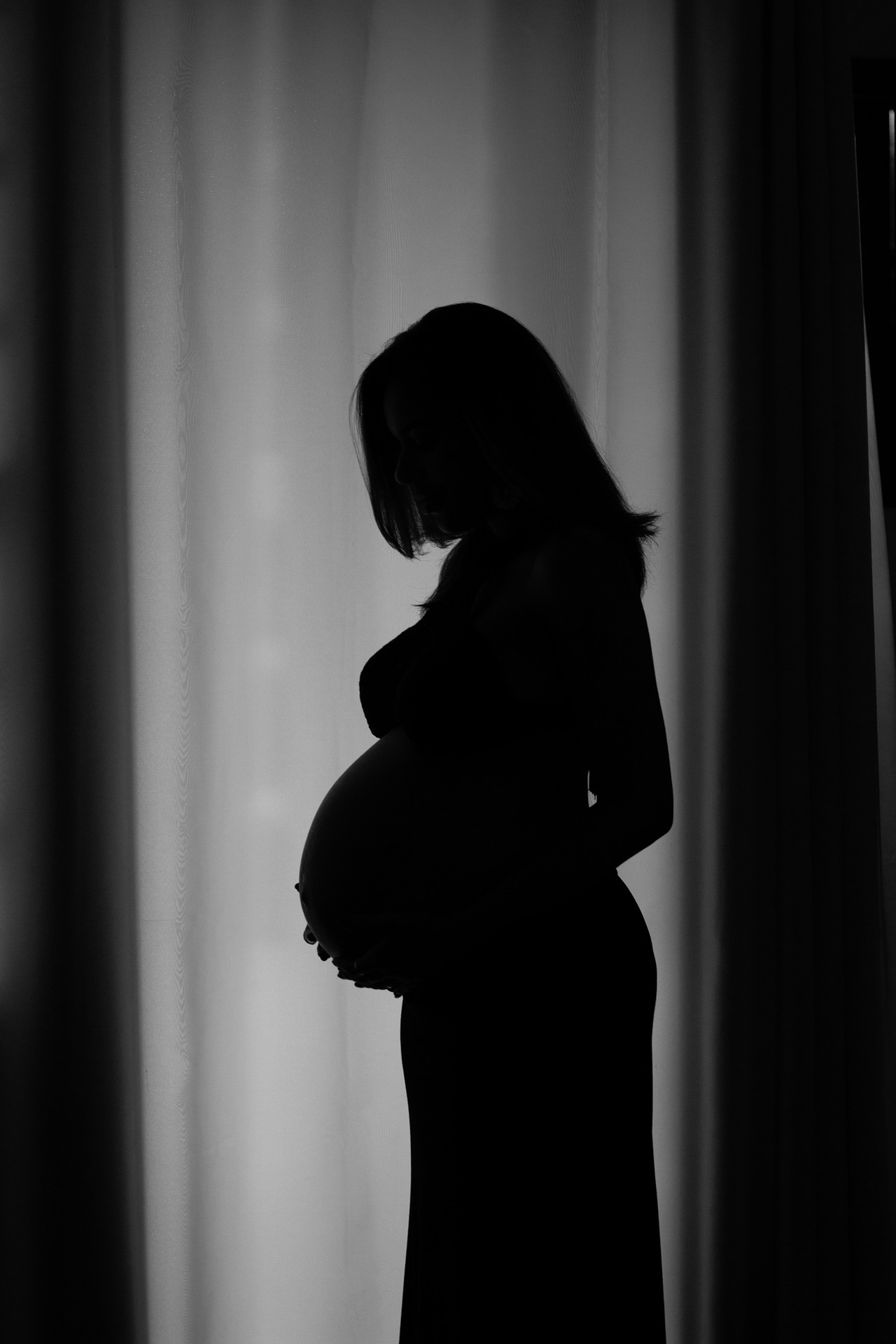 𐴈𐴝𐴔𐴞𐴓 𐴖𐴝𐴓𐴝 𐴔𐴝𐴘𐴝𐴉𐴟𐴖𐴝𐴕 𐴀𐴝𐴌 𐴓𐴝𐴔𐴁𐴝𐴄𐴙𐴝𐴔 𐴁𐴞𐴘𐴝𐴌𐴙𐴝𐴔𐴧𐴝
𐴄𐴞𐴑𐴒𐴡𐴌𐴞 𐴊𐴝𐴁𐴙𐴝𐴘 𐴒𐴡𐴌𐴞 𐴕𐴡𐴉𐴙𐴝𐴓𐴧𐴝 𐴀𐴡𐴐𐴝𐴕𐴃𐴞𐴓𐴝𐴒𐴠𐴥
[Speaker Notes: 𐴈𐴝𐴔𐴞𐴓 𐴖𐴝𐴓𐴝 𐴔𐴝𐴘𐴝𐴉𐴟𐴖𐴝𐴕 𐴀𐴝𐴌 𐴓𐴝𐴔𐴁𐴝𐴄𐴙𐴝𐴔 𐴁𐴞𐴘𐴝𐴌𐴙𐴝𐴔𐴧𐴝𐴄𐴞𐴑𐴒𐴡𐴌𐴞 𐴊𐴝𐴁𐴙𐴝𐴘 𐴒𐴡𐴌𐴞 𐴕𐴡𐴉𐴙𐴝𐴓𐴧𐴝 𐴀𐴡𐴐𐴝𐴕𐴃𐴞𐴓𐴝𐴒𐴠𐴥]
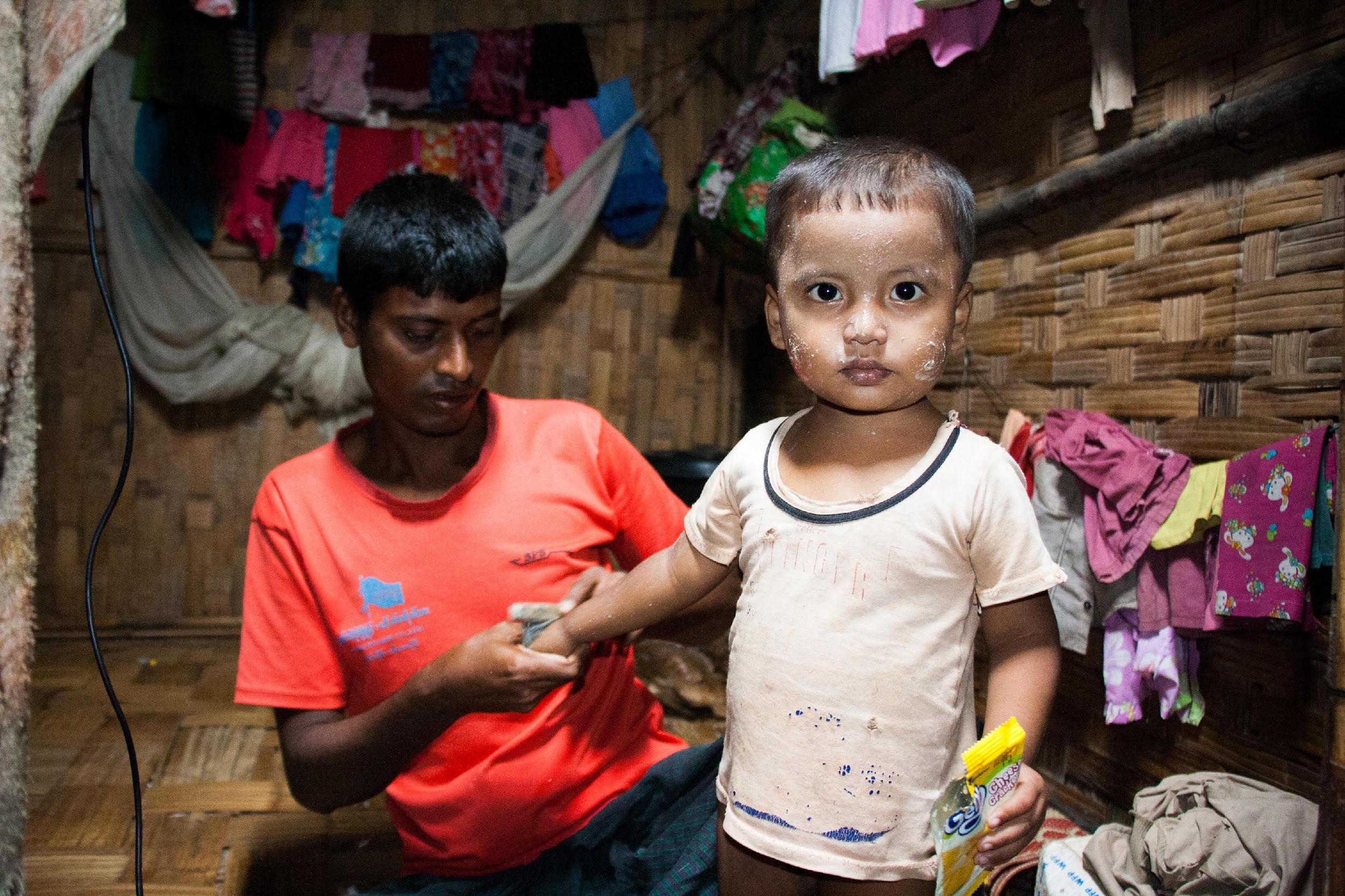 𐴒𐴡𐴌𐴝𐴉𐴟𐴖𐴝𐴕 𐴅𐴟𐴖𐴝𐴕𐴉𐴟𐴖𐴝𐴕 𐴀𐴝𐴌 𐴃𐴝𐴌𐴝𐴌𐴌𐴥 𐴎𐴞𐴔𐴧𐴝𐴊𐴝𐴌
𐴒𐴡𐴌𐴝𐴉𐴟𐴖𐴝𐴕 𐴀𐴡𐴑𐴧𐴡𐴓 𐴉𐴡𐴕𐴧𐴝𐴃𐴟𐴕 𐴔𐴝𐴌𐴟𐴀𐴙𐴝𐴘 𐴎𐴞𐴔𐴝𐴧𐴝𐴊𐴝𐴌𐴡𐴌 𐴉𐴟𐴎𐴝𐴁𐴡𐴕𐴞𐴎𐴝𐴒𐴡𐴘
[Speaker Notes: 𐴒𐴡𐴌𐴝𐴉𐴟𐴖𐴝𐴕 𐴅𐴟𐴖𐴝𐴕𐴉𐴟𐴖𐴝𐴕 𐴀𐴝𐴌 𐴃𐴝𐴌𐴝𐴌𐴌𐴥 𐴎𐴞𐴔𐴧𐴝𐴊𐴝𐴌𐴒𐴡𐴌𐴝𐴉𐴟𐴖𐴝𐴕 𐴀𐴡𐴑𐴧𐴡𐴓 𐴉𐴡𐴕𐴧𐴝𐴃𐴟𐴕 𐴔𐴝𐴌𐴟𐴀𐴙𐴝𐴘 𐴎𐴞𐴔𐴝𐴧𐴝𐴊𐴝𐴌𐴡𐴌 𐴉𐴟𐴎𐴝𐴁𐴡𐴕𐴞𐴎𐴝𐴒𐴡𐴘]
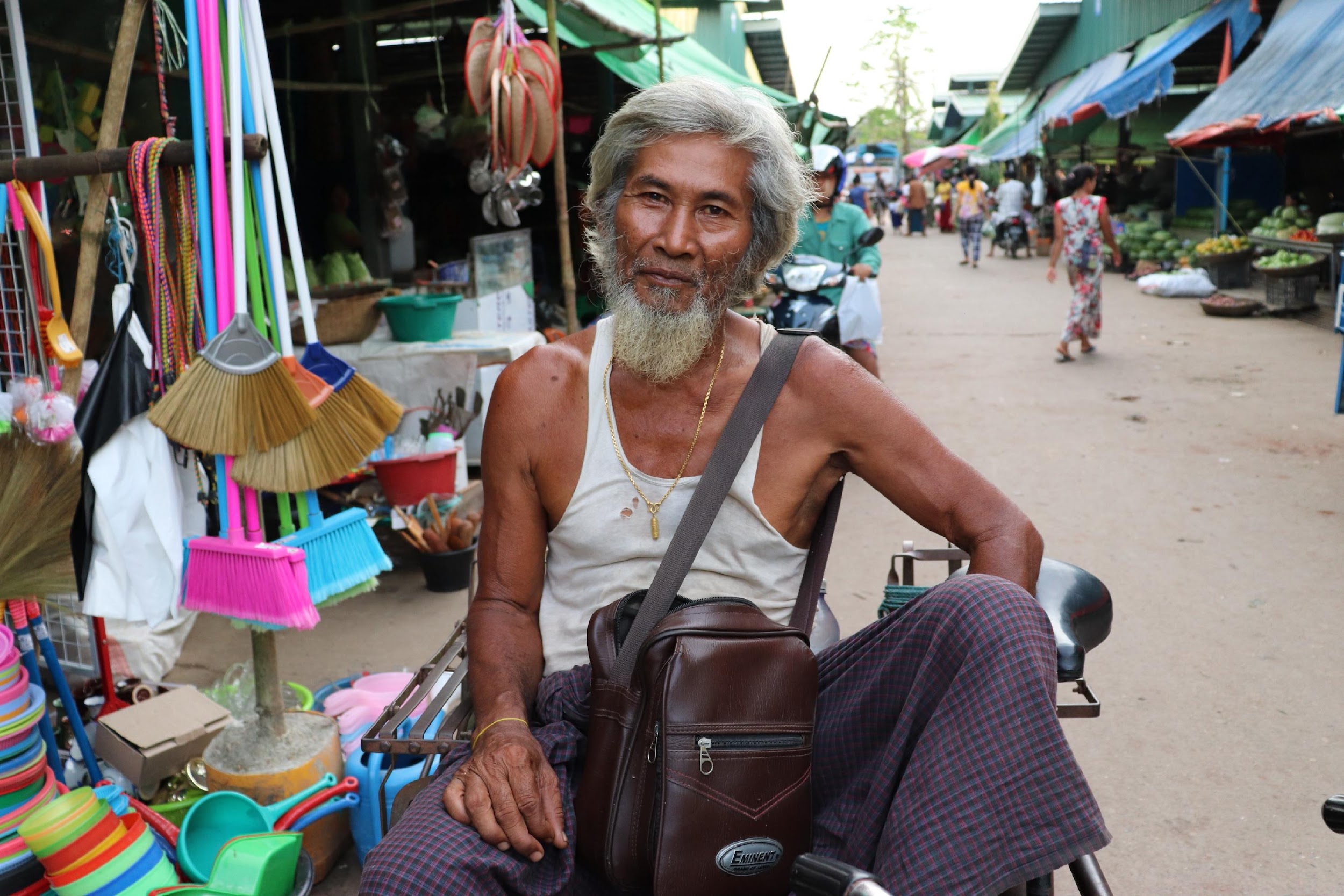 𐴒𐴡𐴌𐴏𐴝𐴌𐴝 𐴔𐴝𐴕𐴟𐴙𐴐
𐴌𐴝𐴏𐴧𐴧𐴝𐴃𐴢 𐴀𐴠𐴊𐴠 𐴄𐴡𐴚𐴧𐴧𐴧𐴡𐴃𐴢 𐴃𐴝𐴝𐴑𐴠𐴊𐴠 𐴔𐴝𐴕𐴟𐴙𐴐 𐴀𐴠𐴕𐴧𐴞𐴕 𐴔𐴡𐴏𐴞𐴁𐴡𐴃𐴡𐴊 𐴃𐴝𐴑𐴠
[Speaker Notes: 𐴒𐴡𐴌𐴏𐴝𐴌𐴝 𐴔𐴝𐴕𐴟𐴙𐴐𐴌𐴝𐴏𐴧𐴧𐴝𐴃𐴢 𐴀𐴠𐴊𐴠 𐴄𐴡𐴚𐴧𐴧𐴧𐴡𐴃𐴢 𐴃𐴝𐴝𐴑𐴠𐴊𐴠 𐴔𐴝𐴕𐴟𐴙𐴐 𐴀𐴠𐴕𐴧𐴞𐴕 𐴔𐴡𐴏𐴞𐴁𐴡𐴃𐴡𐴊 𐴃𐴝𐴑𐴠]
𐴏𐴞𐴃𐴝𐴒𐴡𐴌𐴠𐴊𐴠 𐴔𐴝𐴕𐴟𐴙𐴥𐴐 𐴀𐴡𐴑𐴧𐴡𐴓
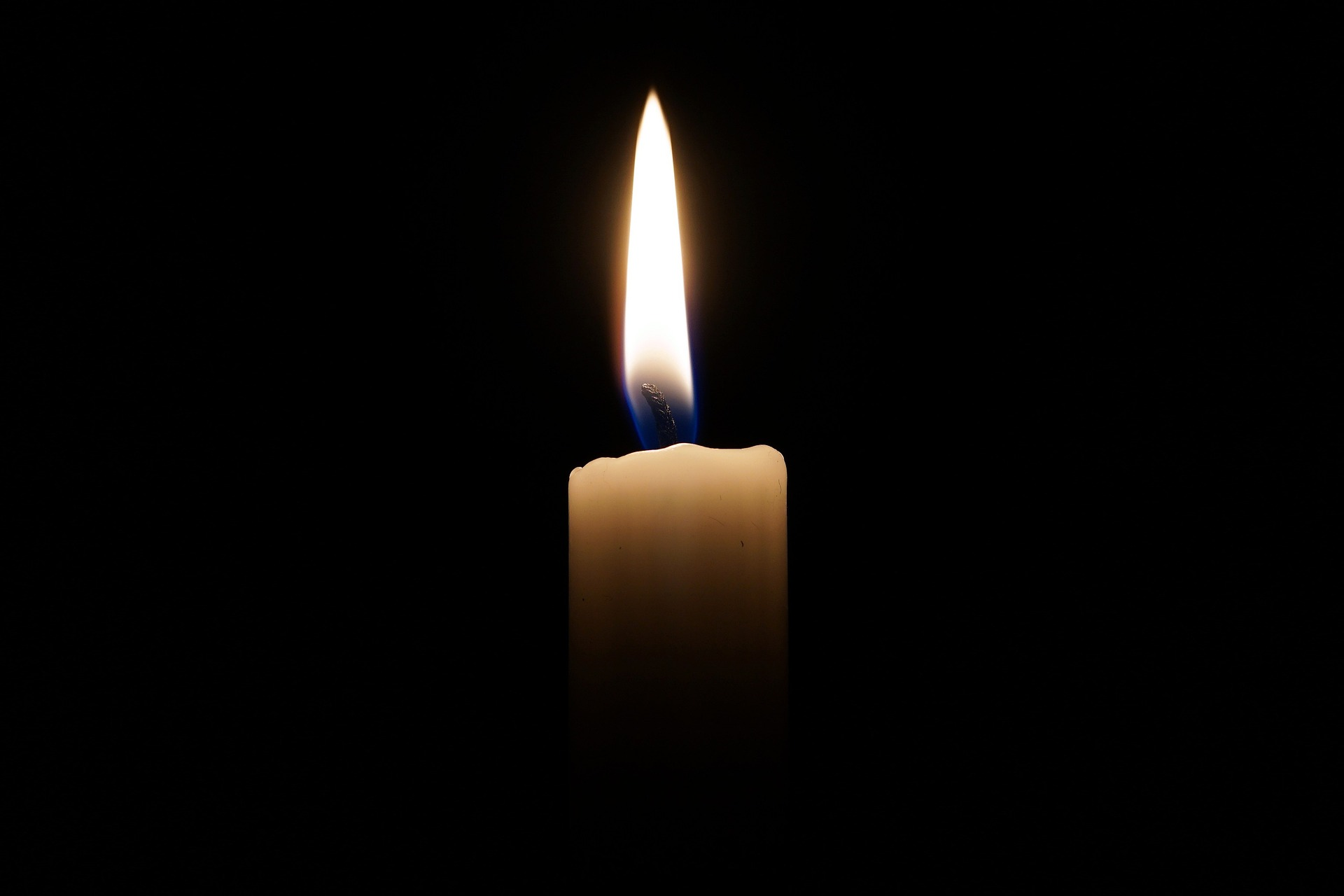 𐴏𐴞𐴃𐴝𐴒𐴡𐴌𐴠𐴊𐴠 𐴔𐴝𐴕𐴟𐴙𐴐 𐴀𐴡𐴑𐴧𐴡𐴓𐴧𐴡𐴌 𐴏𐴞𐴃𐴝 𐴎𐴝𐴌𐴞𐴕𐴝𐴉𐴝𐴌𐴞 
𐴏𐴞𐴃𐴝 𐴎𐴝𐴌𐴞 𐴀𐴡𐴘𐴃𐴝𐴑𐴠𐴦
[Speaker Notes: 𐴏𐴞𐴃𐴝𐴒𐴡𐴌𐴠𐴊𐴠 𐴔𐴝𐴕𐴟𐴙𐴥𐴐 𐴀𐴡𐴑𐴧𐴡𐴓𐴏𐴞𐴃𐴝𐴒𐴡𐴌𐴠𐴊𐴠 𐴔𐴝𐴕𐴟𐴙𐴐 𐴀𐴡𐴑𐴧𐴡𐴓𐴧𐴡𐴌 𐴏𐴞𐴃𐴝 𐴎𐴝𐴌𐴞𐴕𐴝𐴉𐴝𐴌𐴞 𐴏𐴞𐴃𐴝 𐴎𐴝𐴌𐴞 𐴀𐴡𐴘𐴃𐴝𐴑𐴠𐴦]
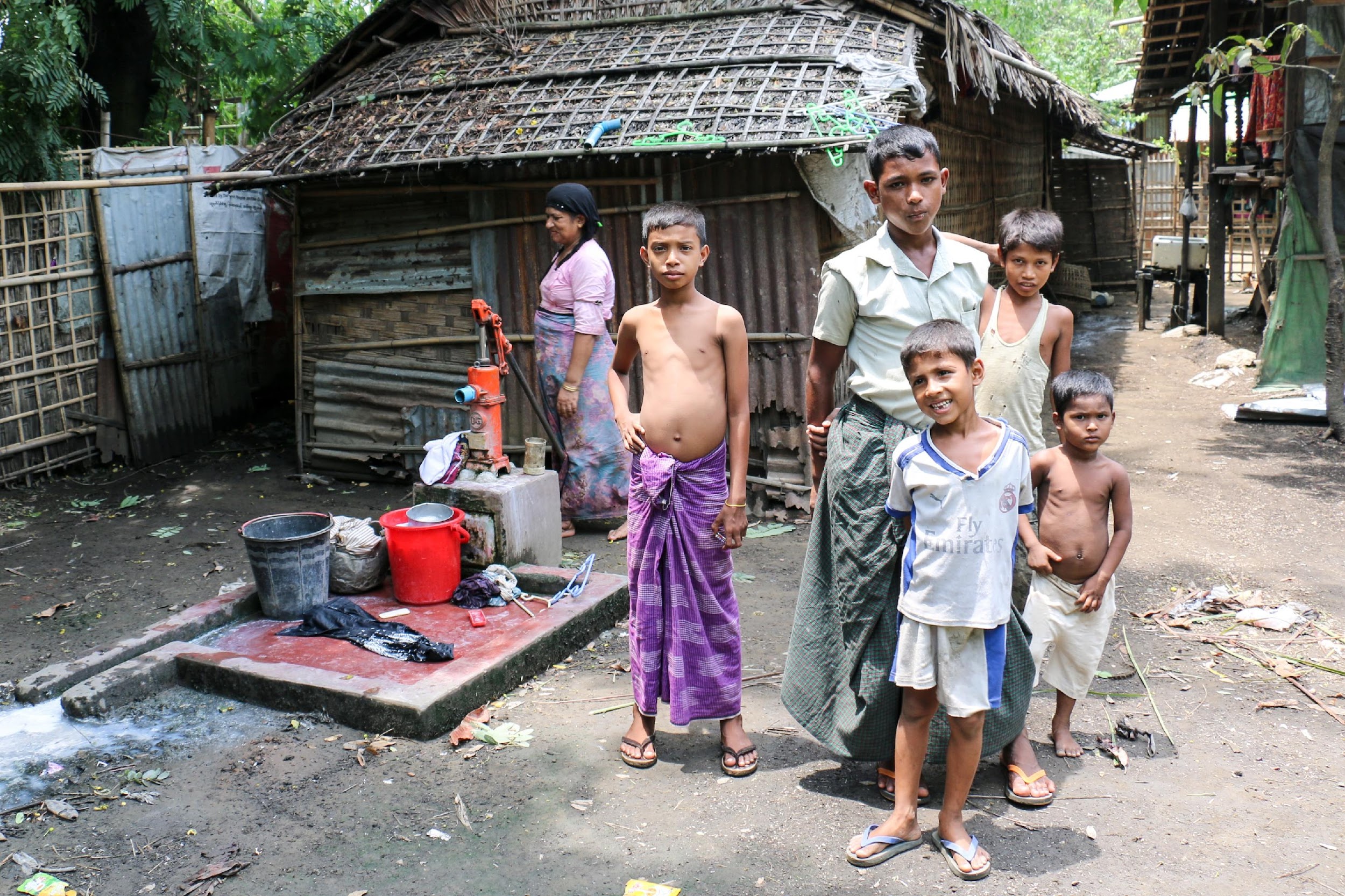 𐴎𐴝𐴌𐴝𐴤 𐴄𐴝𐴓𐴡𐴄 𐴃𐴝𐴑𐴠𐴤
𐴇𐴞𐴃𐴝𐴌𐴝𐴃𐴟𐴕𐴥 𐴃𐴟𐴅𐴟𐴌𐴟𐴃𐴝 𐴃𐴝𐴑𐴠𐴤𐴤 𐴈𐴡𐴑𐴟𐴔𐴟𐴃𐴧𐴟𐴌 𐴔𐴝𐴕𐴝𐴌𐴠
Module 5
𐴑𐴡𐴔𐴎𐴟𐴌 𐴔𐴙𐴝𐴕𐴐𐴡𐴌𐴠 𐴔𐴡𐴊𐴡𐴃 𐴒𐴡𐴌𐴡𐴕
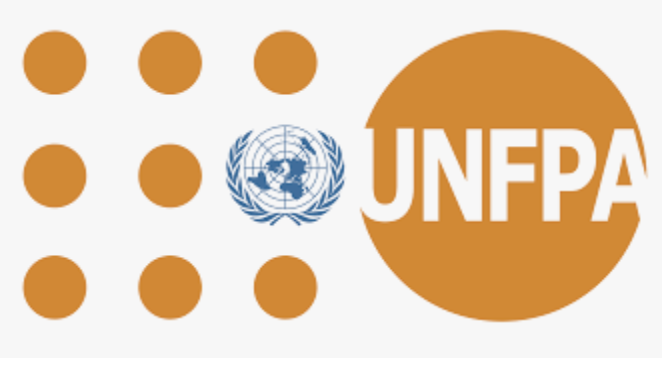 [Speaker Notes: 𐴑𐴡𐴔𐴎𐴟𐴌 𐴔𐴙𐴝𐴕𐴐𐴡𐴌𐴠 𐴔𐴡𐴊𐴡𐴃 𐴒𐴡𐴌𐴡𐴕𐴃𐴡𐴌𐴞𐴑𐴝𐴤]
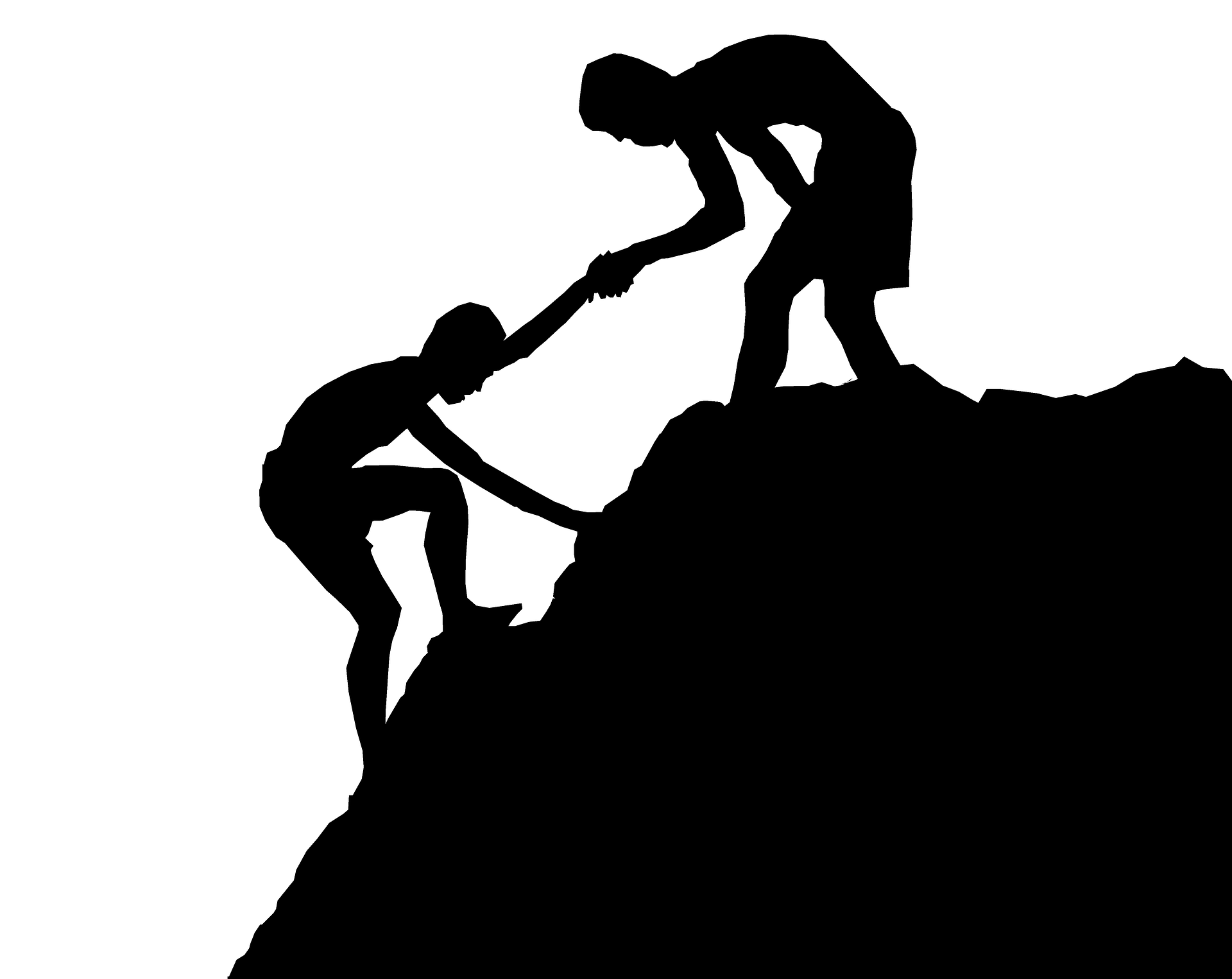 𐴑𐴡𐴔𐴎𐴟𐴌 𐴔𐴙𐴝𐴕𐴐𐴡𐴌𐴓𐴡𐴙𐴘𐴥 𐴊𐴟𐴓𐴝𐴦𐴀𐴡𐴘𐴥𐴓𐴠 𐴑𐴞𐴒𐴡𐴥𐴌𐴞𐴁𐴝𐴤
[Speaker Notes: 𐴑𐴡𐴔𐴎𐴟𐴌 𐴔𐴙𐴝𐴕𐴐𐴡𐴌𐴓𐴡𐴙𐴘𐴥 𐴊𐴟𐴓𐴝𐴦𐴀𐴡𐴘𐴥𐴓𐴠 𐴑𐴞𐴒𐴡𐴥𐴌𐴞𐴁𐴝𐴤]
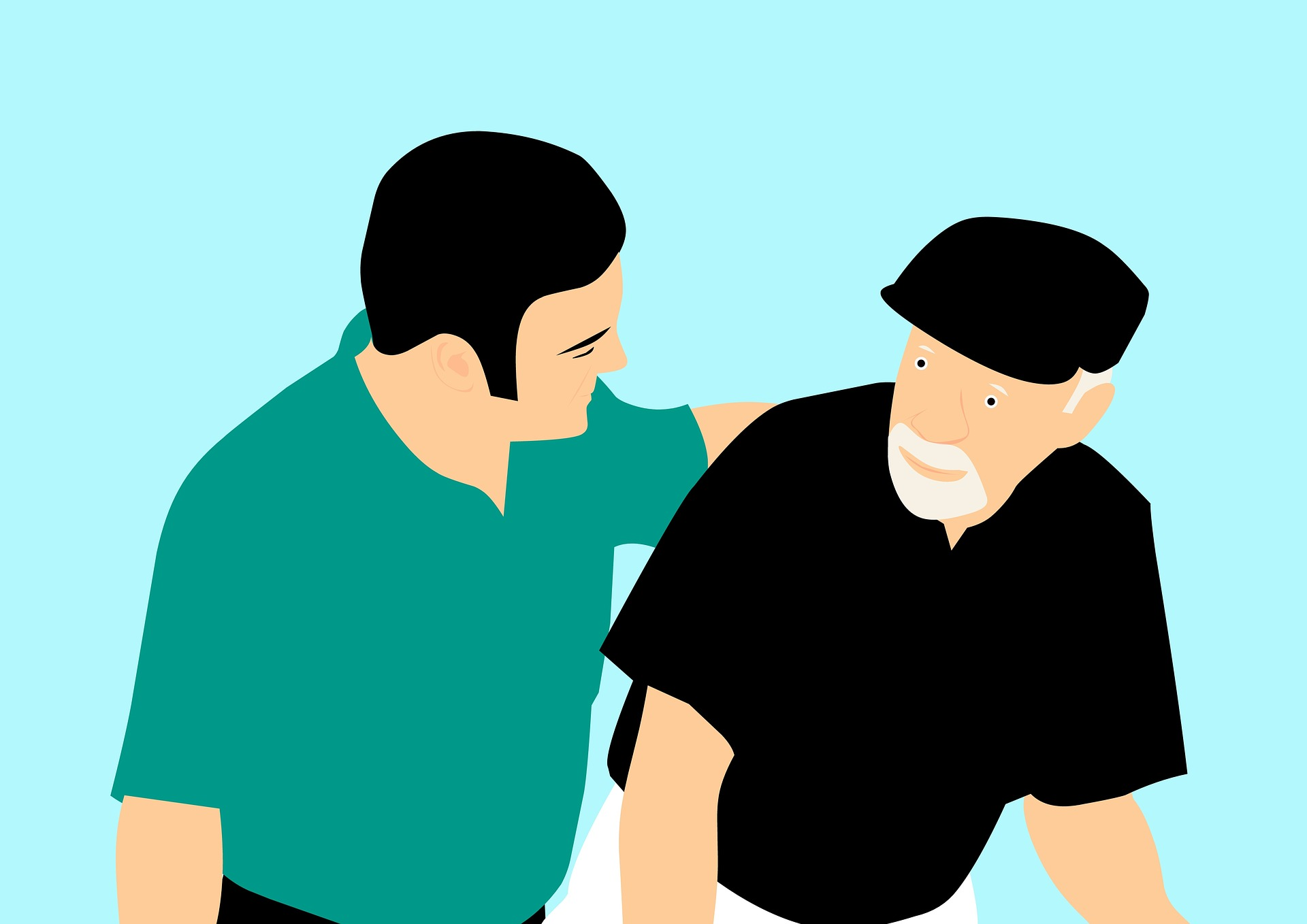 𐴃𐴟𐴣𐴖𐴝𐴌 𐴔𐴟𐴊𐴡𐴃𐴧𐴡𐴌𐴠 𐴊𐴝𐴇𐴙𐴝𐴘𐴁𐴡𐴓𐴧𐴝 𐴃𐴟𐴣𐴘 𐴑𐴞𐴒𐴡𐴌𐴞𐴁𐴝
[Speaker Notes: 𐴃𐴟𐴣𐴖𐴝𐴌 𐴔𐴟𐴊𐴡𐴃𐴧𐴡𐴌𐴠 𐴊𐴝𐴇𐴙𐴝𐴘𐴁𐴡𐴓𐴧𐴝 𐴃𐴟𐴣𐴘 𐴑𐴞𐴒𐴡𐴌𐴞𐴁𐴝]
𐴀𐴝𐴇𐴡𐴓 𐴁𐴟𐴊𐴧𐴞 𐴊𐴡𐴓𐴝𐴒𐴡𐴌𐴞  𐴐𐴟𐴕𐴊𐴡𐴌𐴥 
𐴒𐴡𐴌𐴞 𐴔𐴡𐴊𐴡𐴃𐴢𐴒𐴡𐴌𐴞𐴁𐴡𐴓𐴧𐴝
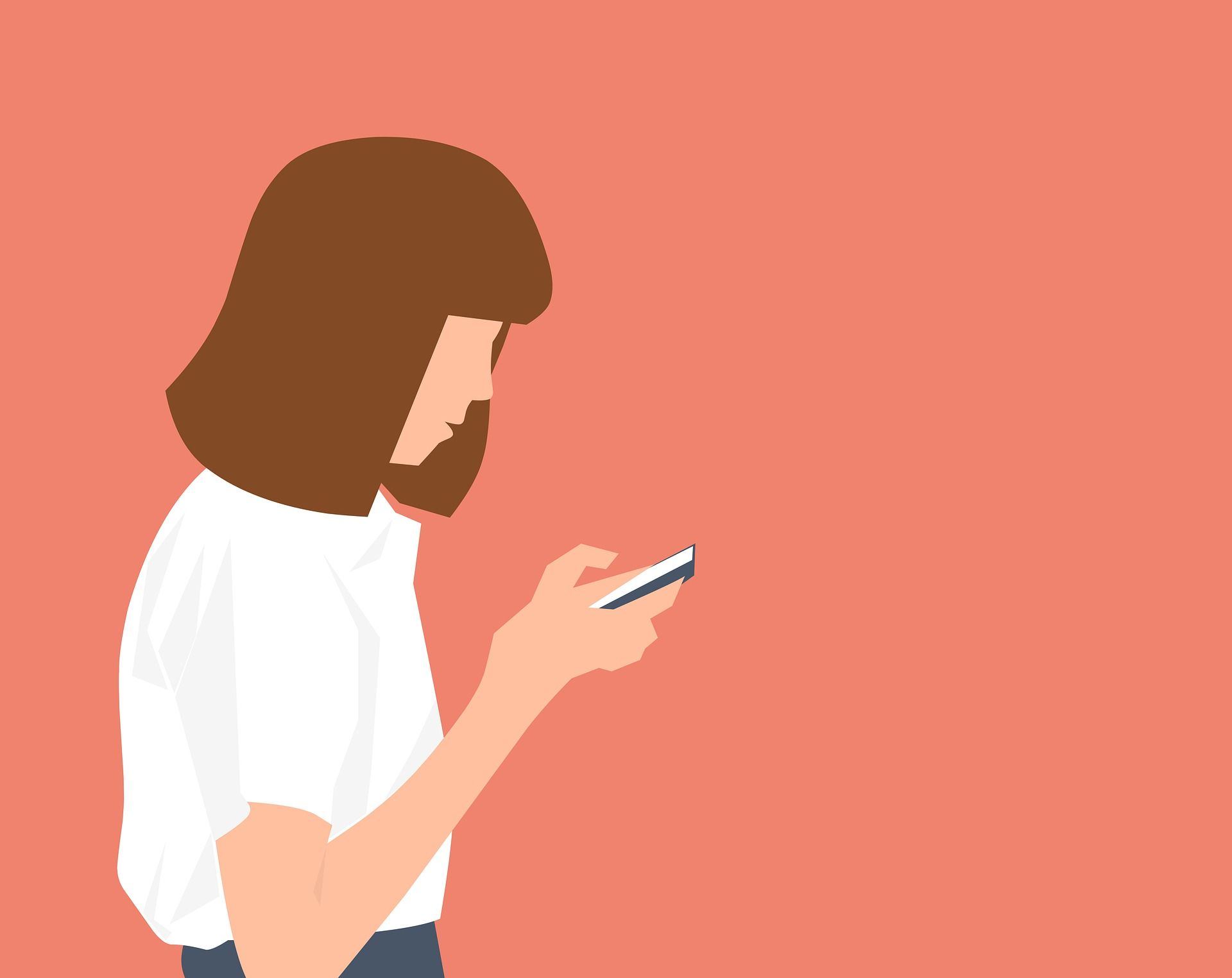 [Speaker Notes: 𐴀𐴝𐴇𐴡𐴓 𐴁𐴟𐴊𐴧𐴞 𐴊𐴡𐴓𐴝𐴒𐴡𐴌𐴞  𐴐𐴟𐴕𐴊𐴡𐴌𐴥 𐴒𐴡𐴌𐴞 𐴔𐴡𐴊𐴡𐴃𐴢𐴒𐴡𐴌𐴞𐴁𐴡𐴓𐴧𐴝]
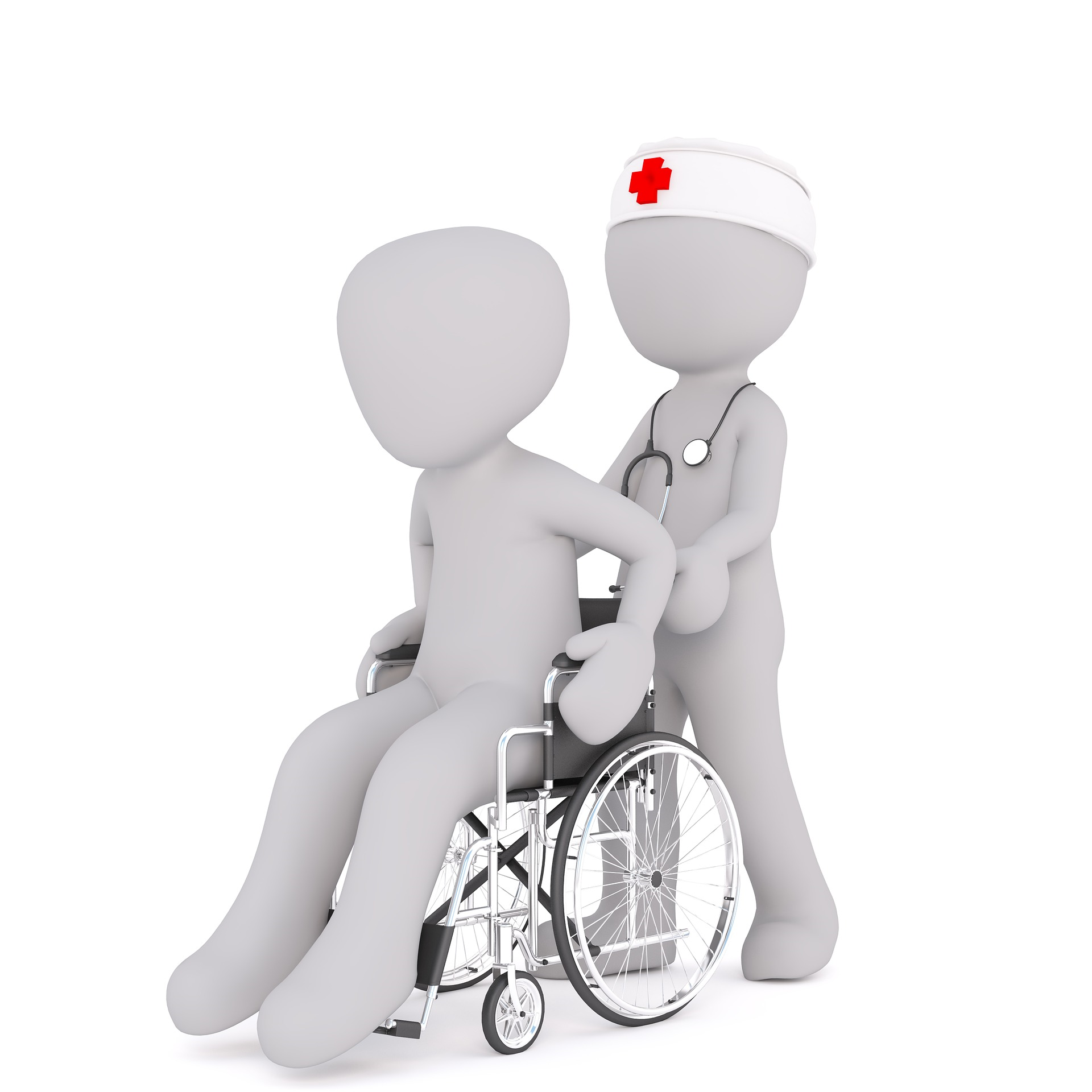 𐴑𐴡𐴔𐴎𐴟𐴌 𐴔𐴝𐴕𐴙𐴝𐴐 𐴀𐴡𐴑𐴧𐴡𐴓𐴧𐴡𐴌𐴠 𐴃𐴟𐴖𐴡𐴤 𐴀𐴝𐴌𐴥 𐴇𐴞𐴃𐴝𐴌𐴝𐴌𐴠 𐴔𐴡𐴊𐴡𐴃 𐴇𐴡𐴌𐴠𐴒𐴡𐴌𐴠𐴊𐴧𐴠 𐴊𐴝𐴇𐴝𐴘𐴤𐴊𐴡𐴥𐴥
[Speaker Notes: 𐴑𐴡𐴔𐴎𐴟𐴌 𐴔𐴝𐴕𐴙𐴝𐴐 𐴀𐴡𐴑𐴧𐴡𐴓𐴧𐴡𐴌𐴠 𐴃𐴟𐴖𐴡𐴤 𐴀𐴝𐴌𐴥 𐴇𐴞𐴃𐴝𐴌𐴝𐴌𐴠 𐴔𐴡𐴊𐴡𐴃 𐴇𐴡𐴌𐴠𐴒𐴡𐴌𐴠𐴊𐴧𐴠 𐴊𐴝𐴇𐴝𐴘𐴤𐴊𐴡𐴥𐴥]
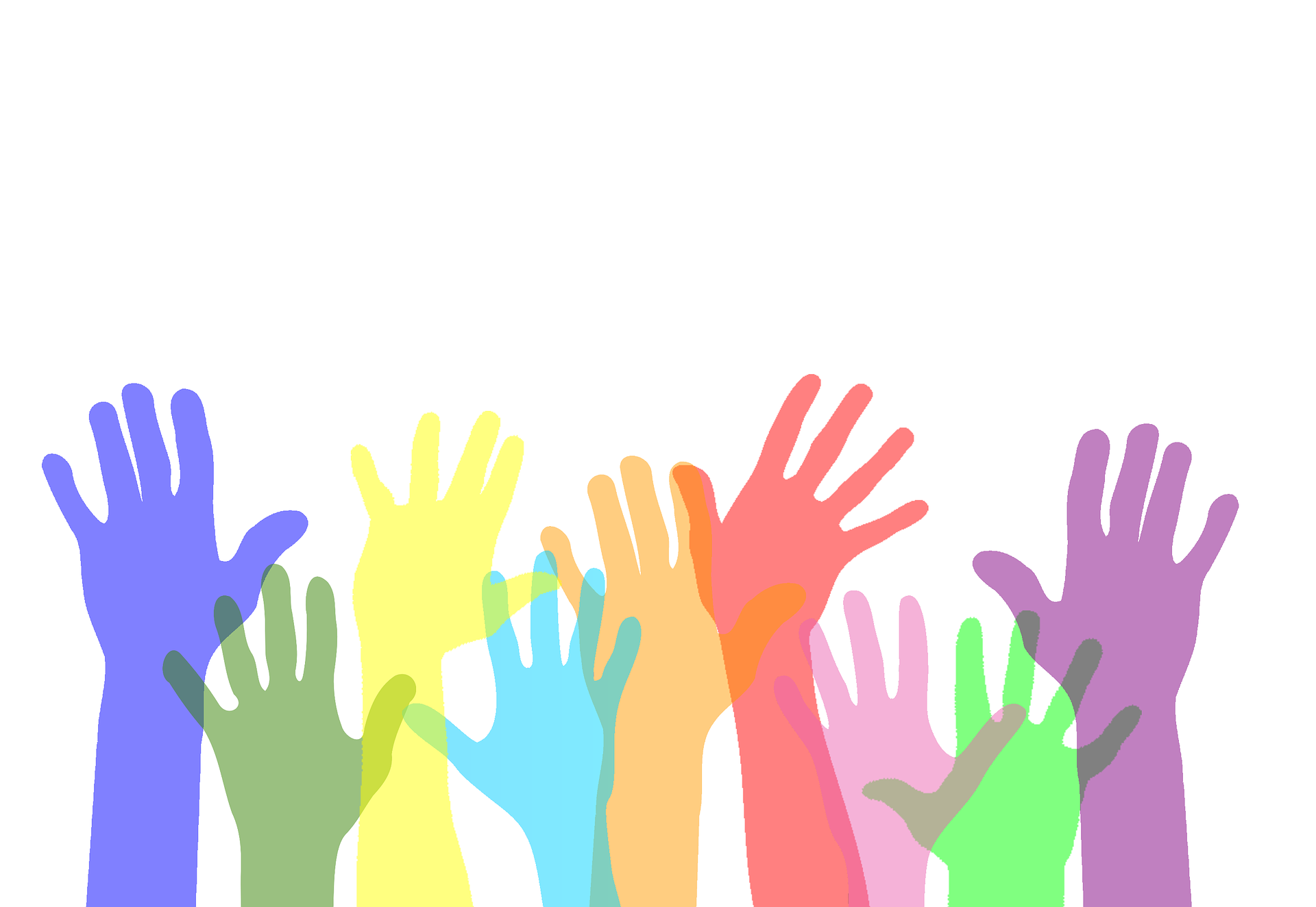 𐴊𐴝𐴇𐴝𐴘𐴊𐴡 𐴃𐴝𐴌𐴝𐴌𐴠 𐴔𐴡𐴊𐴡𐴃𐴧𐴡𐴌 𐴋𐴙𐴝𐴘𐴌𐴠 𐴀𐴝𐴌𐴥 𐴔𐴡𐴊𐴡𐴃𐴡𐴌𐴥 𐴒𐴟𐴎𐴧𐴝𐴤𐴌𐴠𐴥 𐴃𐴝𐴌𐴝𐴌 𐴀𐴠𐴎𐴝𐴎𐴡𐴃𐴓𐴡𐴘𐴥
[Speaker Notes: 𐴊𐴝𐴇𐴝𐴘𐴊𐴡 𐴃𐴝𐴌𐴝𐴌𐴠 𐴔𐴡𐴊𐴡𐴃𐴧𐴡𐴌 𐴋𐴙𐴝𐴘𐴌𐴠 𐴀𐴝𐴌𐴥 𐴔𐴡𐴊𐴡𐴃𐴡𐴌𐴥 𐴒𐴟𐴎𐴧𐴝𐴤𐴌𐴠𐴥 𐴃𐴝𐴌𐴝𐴌 𐴀𐴠𐴎𐴝𐴎𐴡𐴃𐴓𐴡𐴘𐴥]
Module 5 𐴐𐴠𐴐𐴦
Next: Module 6
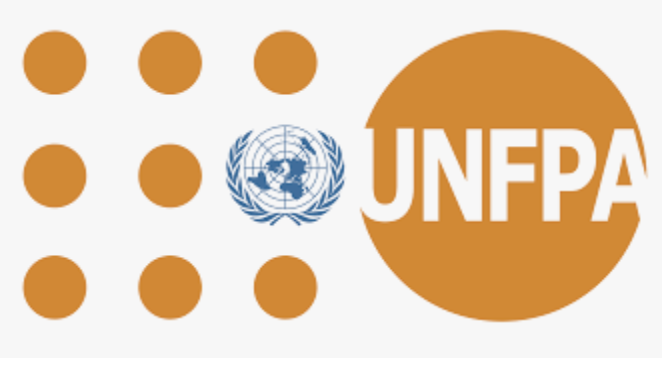 [Speaker Notes: Module 5 𐴐𐴠𐴐𐴦𐴀𐴠 Module 𐴔𐴝𐴎𐴠𐴥 𐴀𐴝𐴣𐴀𐴌𐴝 𐴔𐴡𐴐𐴝𐴌𐴝 𐴒𐴡𐴎𐴧𐴞 𐴏𐴡𐴘𐴞 𐴇𐴝𐴓𐴡𐴃𐴧𐴡𐴌 𐴀𐴡𐴌𐴠 𐴔𐴡𐴊𐴡𐴊𐴥 𐴒𐴡𐴌𐴞𐴁𐴡𐴓𐴧𐴝]